1
Q
Concerning PUK
Autoimmune PUK is usually unilateral and sectoral.
laterality
circumferential
extent
2
A
Concerning PUK
Autoimmune PUK is usually unilateral and sectoral
3
Concerning PUK
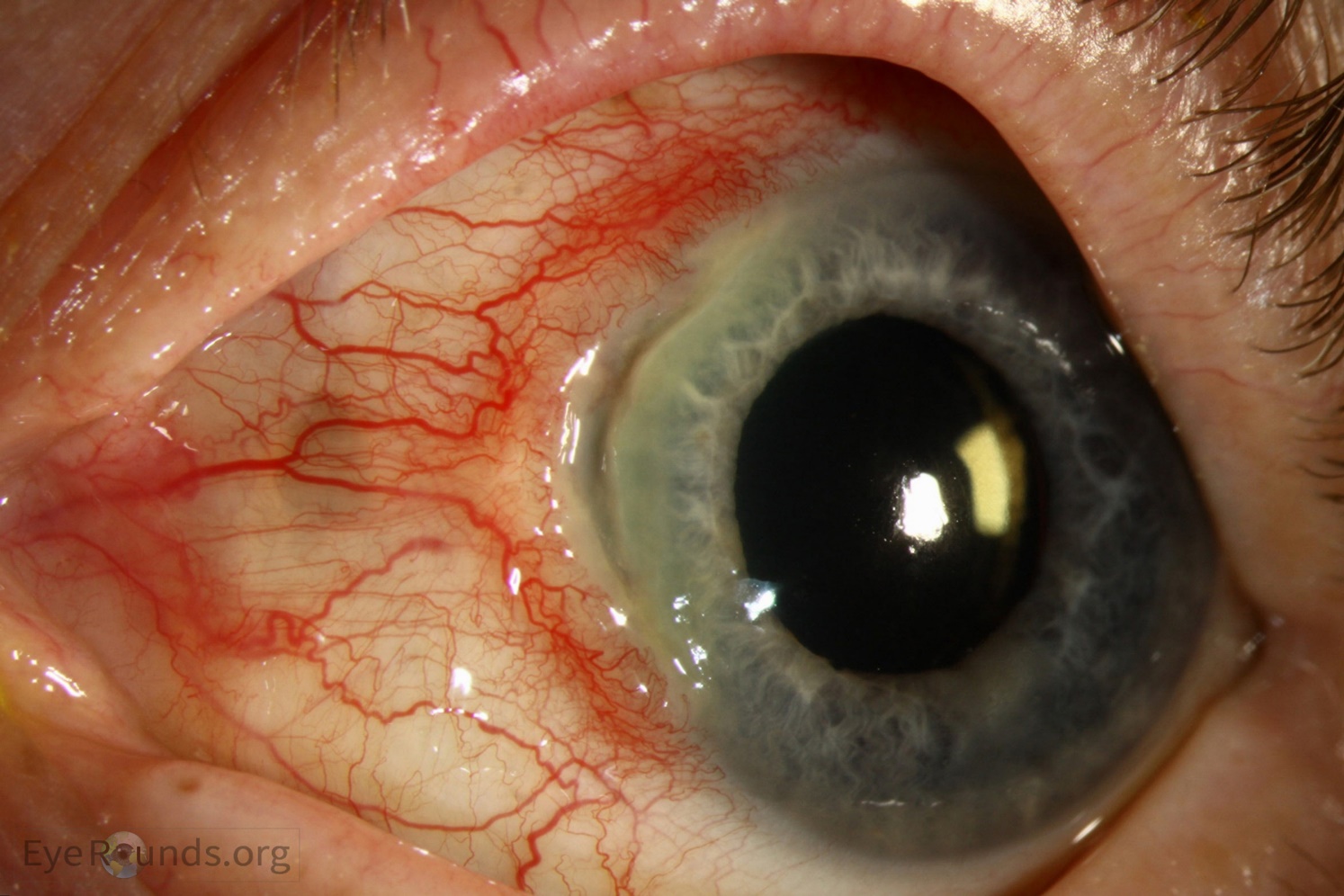 Autoimmune PUK
4
Q
Concerning PUK
Autoimmune PUK is usually unilateral and sectoral                         
It often heralds exacerbation of systemic disease
improvement vs
worsening
5
A
Concerning PUK
Autoimmune PUK is usually unilateral and sectoral                         
It often heralds exacerbation of systemic disease
6
Q
Concerning PUK
With what general category of autoimmune dz is PUK associated?
Connective-tissue dz, especially vasculitides
Autoimmune PUK is usually unilateral and sectoral                         
It often heralds exacerbation of systemic disease
7
A
Concerning PUK
With what general category of autoimmune dz is PUK associated?
Connective-tissue dz, especially vasculitides
Autoimmune PUK is usually unilateral and sectoral                         
It often heralds exacerbation of systemic disease
8
Q
Concerning PUK
With what general category of autoimmune dz is PUK associated?
Connective-tissue dz, especially vasculitides
Autoimmune PUK is usually unilateral and sectoral                         
It often heralds exacerbation of systemic disease
With which connective-tissue diseases (CTDs) and/or vasculitides has PUK been associated?
9
A
Concerning PUK
With what general category of autoimmune dz is PUK associated?
Connective-tissue dz, especially vasculitides
Autoimmune PUK is usually unilateral and sectoral                         
It often heralds exacerbation of systemic disease
With which connective-tissue diseases (CTDs) and/or vasculitides has PUK been associated?
Pretty much all of them
10
Q
Concerning PUK
With what general category of autoimmune dz is PUK associated?
Connective-tissue dz, especially vasculitides
Autoimmune PUK is usually unilateral and sectoral                         
It often heralds exacerbation of systemic disease
With which connective-tissue diseases (CTDs) and/or vasculitides has PUK been associated?
Pretty much all of them

Which three conditions are most likely to present with PUK?
11
A
Concerning PUK
With what general category of autoimmune dz is PUK associated?
Connective-tissue dz, especially vasculitides
Autoimmune PUK is usually unilateral and sectoral                         
It often heralds exacerbation of systemic disease
With which connective-tissue diseases (CTDs) and/or vasculitides has PUK been associated?
Pretty much all of them

Which three conditions are most likely to present with PUK?
Rheumatoid arthritis, Wegener’s granulomatosis, and polyarteritis nodosa
12
Q
Concerning PUK
With what general category of autoimmune dz is PUK associated?
Connective-tissue dz, especially vasculitides
Autoimmune PUK is usually unilateral and sectoral                         
It often heralds exacerbation of systemic disease
With which connective-tissue diseases (CTDs) and/or vasculitides has PUK been associated?
Pretty much all of them

Which three conditions are most likely to present with PUK?
Rheumatoid arthritis, Wegener’s granulomatosis, and polyarteritis nodosa
Of these three, which is most likely to be associated with PUK?
RA, by a substantial margin

What percentage of PUK pts have RA as their underlying condition?
30-40

In addition to the peripheral cornea, what other ocular structure is commonly affected in these pts?
The sclera
13
A
Concerning PUK
With what general category of autoimmune dz is PUK associated?
Connective-tissue dz, especially vasculitides
Autoimmune PUK is usually unilateral and sectoral                         
It often heralds exacerbation of systemic disease
With which connective-tissue diseases (CTDs) and/or vasculitides has PUK been associated?
Pretty much all of them

Which three conditions are most likely to present with PUK?
Rheumatoid arthritis, Wegener’s granulomatosis, and polyarteritis nodosa
Of these three, which is most likely to be associated with PUK?
RA, by a substantial margin

What percentage of PUK pts have RA as their underlying condition?
30-40

In addition to the peripheral cornea, what other ocular structure is commonly affected in these pts?
The sclera
14
Q
Concerning PUK
With what general category of autoimmune dz is PUK associated?
Connective-tissue dz, especially vasculitides
Autoimmune PUK is usually unilateral and sectoral                         
It often heralds exacerbation of systemic disease
With which connective-tissue diseases (CTDs) and/or vasculitides has PUK been associated?
Pretty much all of them

Which three conditions are most likely to present with PUK?
Rheumatoid arthritis, Wegener’s granulomatosis, and polyarteritis nodosa
Of these three, which is most likely to be associated with PUK?
RA, by a substantial margin

What percentage of PUK pts have RA as their underlying condition?
30-40

In addition to the peripheral cornea, what other ocular structure is commonly affected in these pts?
The sclera
15
A
Concerning PUK
With what general category of autoimmune dz is PUK associated?
Connective-tissue dz, especially vasculitides
Autoimmune PUK is usually unilateral and sectoral                         
It often heralds exacerbation of systemic disease
With which connective-tissue diseases (CTDs) and/or vasculitides has PUK been associated?
Pretty much all of them

Which three conditions are most likely to present with PUK?
Rheumatoid arthritis, Wegener’s granulomatosis, and polyarteritis nodosa
Of these three, which is most likely to be associated with PUK?
RA, by a substantial margin

What percentage of PUK pts have RA as their underlying condition?
Up to 40

In addition to the peripheral cornea, what other ocular structure is commonly affected in these pts?
The sclera
16
Q
Concerning PUK
With what general category of autoimmune dz is PUK associated?
Connective-tissue dz, especially vasculitides
Autoimmune PUK is usually unilateral and sectoral                         
It often heralds exacerbation of systemic disease
With which connective-tissue diseases (CTDs) and/or vasculitides has PUK been associated?
Pretty much all of them

Which three conditions are most likely to present with PUK?
Rheumatoid arthritis, Wegener’s granulomatosis, and polyarteritis nodosa
Of these three, which is most likely to be associated with PUK?
RA, by a substantial margin

What percentage of PUK pts have RA as their underlying condition?
Up to 40

In addition to the peripheral cornea, what other ocular structure is commonly affected in these pts?
The sclera
17
A
Concerning PUK
With what general category of autoimmune dz is PUK associated?
Connective-tissue dz, especially vasculitides
Autoimmune PUK is usually unilateral and sectoral                         
It often heralds exacerbation of systemic disease
With which connective-tissue diseases (CTDs) and/or vasculitides has PUK been associated?
Pretty much all of them

Which three conditions are most likely to present with PUK?
Rheumatoid arthritis, Wegener’s granulomatosis, and polyarteritis nodosa
Of these three, which is most likely to be associated with PUK?
RA, by a substantial margin

What percentage of PUK pts have RA as their underlying condition?
Up to 40

In addition to the peripheral cornea, what other ocular structure is commonly affected in these pts?
The sclera
18
Q
Concerning PUK
With what general category of autoimmune dz is PUK associated?
Connective-tissue dz, especially vasculitides
Autoimmune PUK is usually unilateral and sectoral                         
It often heralds exacerbation of systemic disease
With which connective-tissue diseases (CTDs) and/or vasculitides has PUK been associated?
Pretty much all of them

Which three conditions are most likely to present with PUK?
Rheumatoid arthritis, Wegener’s granulomatosis, and polyarteritis nodosa
Of these three, which is most likely to be associated with PUK?
RA, by a substantial margin

What percentage of PUK pts have RA as their underlying condition?
Up to 40

In addition to the peripheral cornea, what other ocular structure is commonly affected in these pts?
The sclera
Is PUK the most common ocular manifestation of RA?
No

What is, then?
Keratoconjunctivitis sicca
19
A
Concerning PUK
With what general category of autoimmune dz is PUK associated?
Connective-tissue dz, especially vasculitides
Autoimmune PUK is usually unilateral and sectoral                         
It often heralds exacerbation of systemic disease
With which connective-tissue diseases (CTDs) and/or vasculitides has PUK been associated?
Pretty much all of them

Which three conditions are most likely to present with PUK?
Rheumatoid arthritis, Wegener’s granulomatosis, and polyarteritis nodosa
Of these three, which is most likely to be associated with PUK?
RA, by a substantial margin

What percentage of PUK pts have RA as their underlying condition?
Up to 40

In addition to the peripheral cornea, what other ocular structure is commonly affected in these pts?
The sclera
Is PUK the most common ocular manifestation of RA?
No

What is, then?
Keratoconjunctivitis sicca
20
Q
Concerning PUK
With what general category of autoimmune dz is PUK associated?
Connective-tissue dz, especially vasculitides
Autoimmune PUK is usually unilateral and sectoral                         
It often heralds exacerbation of systemic disease
With which connective-tissue diseases (CTDs) and/or vasculitides has PUK been associated?
Pretty much all of them

Which three conditions are most likely to present with PUK?
Rheumatoid arthritis, Wegener’s granulomatosis, and polyarteritis nodosa
Of these three, which is most likely to be associated with PUK?
RA, by a substantial margin

What percentage of PUK pts have RA as their underlying condition?
Up to 40

In addition to the peripheral cornea, what other ocular structure is commonly affected in these pts?
The sclera
Is PUK the most common ocular manifestation of RA?
No

What is, then?
Keratoconjunctivitis sicca
21
A
Concerning PUK
With what general category of autoimmune dz is PUK associated?
Connective-tissue dz, especially vasculitides
Autoimmune PUK is usually unilateral and sectoral                         
It often heralds exacerbation of systemic disease
With which connective-tissue diseases (CTDs) and/or vasculitides has PUK been associated?
Pretty much all of them

Which three conditions are most likely to present with PUK?
Rheumatoid arthritis, Wegener’s granulomatosis, and polyarteritis nodosa
Of these three, which is most likely to be associated with PUK?
RA, by a substantial margin

What percentage of PUK pts have RA as their underlying condition?
Up to 40

In addition to the peripheral cornea, what other ocular structure is commonly affected in these pts?
The sclera
Is PUK the most common ocular manifestation of RA?
No

What is, then?
Keratoconjunctivitis sicca
22
Concerning PUK
With what general category of autoimmune dz is PUK associated?
Connective-tissue dz, especially vasculitides
Autoimmune PUK is usually unilateral and sectoral                         
It often heralds exacerbation of systemic disease
With which connective-tissue diseases (CTDs) and/or vasculitides has PUK been associated?
Pretty much all of them

Which three conditions are most likely to present with PUK?
Rheumatoid arthritis, Wegener’s granulomatosis, and polyarteritis nodosa
The term ‘Wegener’s granulomatosis’ has fallen out of favor.
23
Q
Concerning PUK
With what general category of autoimmune dz is PUK associated?
Connective-tissue dz, especially vasculitides
Autoimmune PUK is usually unilateral and sectoral                         
It often heralds exacerbation of systemic disease
With which connective-tissue diseases (CTDs) and/or vasculitides has PUK been associated?
Pretty much all of them

Which three conditions are most likely to present with PUK?
Rheumatoid arthritis, Wegener’s granulomatosis, and polyarteritis nodosa
?
The term ‘Wegener’s granulomatosis’ has fallen out of favor. What term is preferred in its place?
24
A
Concerning PUK
With what general category of autoimmune dz is PUK associated?
Connective-tissue dz, especially vasculitides
Autoimmune PUK is usually unilateral and sectoral                         
It often heralds exacerbation of systemic disease
With which connective-tissue diseases (CTDs) and/or vasculitides has PUK been associated?
Pretty much all of them

Which three conditions are most likely to present with PUK?
Rheumatoid arthritis, Wegener’s granulomatosis, and polyarteritis nodosa
granulomatosis with polyangiitis
The term ‘Wegener’s granulomatosis’ has fallen out of favor. What term is preferred in its place?
‘Granulomatosis with polyangiitis’
25
Q
Concerning PUK
With what general category of autoimmune dz is PUK associated?
Connective-tissue dz, especially vasculitides
Autoimmune PUK is usually unilateral and sectoral                         
It often heralds exacerbation of systemic disease
With which connective-tissue diseases (CTDs) and/or vasculitides has PUK been associated?
Pretty much all of them

Which three conditions are most likely to present with PUK?
Rheumatoid arthritis, Wegener’s granulomatosis, and polyarteritis nodosa
granulomatosis with polyangiitis
The term ‘Wegener’s granulomatosis’ has fallen out of favor. What term is preferred in its place?
‘Granulomatosis with polyangiitis’
Why did the name ‘Wegener’s granulomatosis’ fall out of favor?
Because Dr. Wegener was a Nazi
26
A
Concerning PUK
With what general category of autoimmune dz is PUK associated?
Connective-tissue dz, especially vasculitides
Autoimmune PUK is usually unilateral and sectoral                         
It often heralds exacerbation of systemic disease
With which connective-tissue diseases (CTDs) and/or vasculitides has PUK been associated?
Pretty much all of them

Which three conditions are most likely to present with PUK?
Rheumatoid arthritis, Wegener’s granulomatosis, and polyarteritis nodosa
granulomatosis with polyangiitis
The term ‘Wegener’s granulomatosis’ has fallen out of favor. What term is preferred in its place?
‘Granulomatosis with polyangiitis’
Why did the name ‘Wegener’s granulomatosis’ fall out of favor?
Because Dr. Wegener was a Nazi
27
Concerning PUK
With what general category of autoimmune dz is PUK associated?
Connective-tissue dz, especially vasculitides
Autoimmune PUK is usually unilateral and sectoral                         
It often heralds exacerbation of systemic disease
With which connective-tissue diseases (CTDs) and/or vasculitides has PUK been associated?
Pretty much all of them

Which three conditions are most likely to present with PUK?
Rheumatoid arthritis, granulomatosis with polyangiitis, and polyarteritis nodosa
What is the classic triad of granulomatosis with polyangiitis (GwP)
Necrotizing vasculitis of:
--the upper and lower respiratory tract
--the kidneys
--small and medium-sized arteries and veins
If you’re having trouble remembering that granulomatosis with polyangiitis (GwP) is the entity formerly known as Wegener’s…
28
Concerning PUK
With what general category of autoimmune dz is PUK associated?
Connective-tissue dz, especially vasculitides
Autoimmune PUK is usually unilateral and sectoral                         
It often heralds exacerbation of systemic disease
With which connective-tissue diseases (CTDs) and/or vasculitides has PUK been associated?
Pretty much all of them

Which three conditions are most likely to present with PUK?
Rheumatoid arthritis, granulomatosis with polyangiitis, and polyarteritis nodosa
What is the classic triad of granulomatosis with polyangiitis (GwP)
Necrotizing vasculitis of:
--the upper and lower respiratory tract
--the kidneys
--small and medium-sized arteries and veins
If you’re having trouble remembering that granulomatosis with polyangiitis (GwP) is the entity formerly known as Wegener’s… Think of the little ‘w’ as standing for ‘Wegener’s’
29
Q
Concerning PUK
With what general category of autoimmune dz is PUK associated?
Connective-tissue dz, especially vasculitides
Autoimmune PUK is usually unilateral and sectoral                         
It often heralds exacerbation of systemic disease
With which connective-tissue diseases (CTDs) and/or vasculitides has PUK been associated?
Pretty much all of them

Which three conditions are most likely to present with PUK?
Rheumatoid arthritis, granulomatosis with polyangiitis, and polyarteritis nodosa
What is the classic triad of granulomatosis with polyangiitis (GwP)?
Necrotizing vasculitis of:
--?
--?
--?
30
Q/A
Concerning PUK
With what general category of autoimmune dz is PUK associated?
Connective-tissue dz, especially vasculitides
Autoimmune PUK is usually unilateral and sectoral                         
It often heralds exacerbation of systemic disease
With which connective-tissue diseases (CTDs) and/or vasculitides has PUK been associated?
Pretty much all of them

Which three conditions are most likely to present with PUK?
Rheumatoid arthritis, granulomatosis with polyangiitis, and polyarteritis nodosa
What is the classic triad of granulomatosis with polyangiitis (GwP)?
Necrotizing vasculitis of:
--?
--?
--?
31
A
Concerning PUK
With what general category of autoimmune dz is PUK associated?
Connective-tissue dz, especially vasculitides
Autoimmune PUK is usually unilateral and sectoral                         
It often heralds exacerbation of systemic disease
With which connective-tissue diseases (CTDs) and/or vasculitides has PUK been associated?
Pretty much all of them

Which three conditions are most likely to present with PUK?
Rheumatoid arthritis, granulomatosis with polyangiitis, and polyarteritis nodosa
What is the classic triad of granulomatosis with polyangiitis (GwP)?
Necrotizing vasculitis of:
--the upper and lower respiratory tract
--the kidneys
--small and medium-sized arteries and veins
32
Q
Concerning PUK
With what general category of autoimmune dz is PUK associated?
Connective-tissue dz, especially vasculitides
Autoimmune PUK is usually unilateral and sectoral                         
It often heralds exacerbation of systemic disease
With which connective-tissue diseases (CTDs) and/or vasculitides has PUK been associated?
Pretty much all of them

Which three conditions are most likely to present with PUK?
Rheumatoid arthritis, granulomatosis with polyangiitis, and polyarteritis nodosa
What is the classic triad of granulomatosis with polyangiitis (GwP)?
Necrotizing vasculitis of:
--the upper and lower respiratory tract?
--the kidneys?
--small and medium-sized arteries and veins?
What is the classic manifestation of the classic triad? That is, with what specific condition do these pts always present?*
*On the OKAP and Boards, that is
33
A
Concerning PUK
With what general category of autoimmune dz is PUK associated?
Connective-tissue dz, especially vasculitides
Autoimmune PUK is usually unilateral and sectoral                         
It often heralds exacerbation of systemic disease
With which connective-tissue diseases (CTDs) and/or vasculitides has PUK been associated?
Pretty much all of them

Which three conditions are most likely to present with PUK?
Rheumatoid arthritis, granulomatosis with polyangiitis, and polyarteritis nodosa
What is the classic triad of granulomatosis with polyangiitis (GwP)?
Necrotizing vasculitis of:
--the upper and lower respiratory tract
--the kidneys
--small and medium-sized arteries and veins
What is the classic manifestation of the classic triad? That is, with what specific condition do these pts always present?*
Sinusitis. Don’t diagnose a pt with GwP without it!*
34
Q
Concerning PUK
With what general category of autoimmune dz is PUK associated?
Connective-tissue dz, especially vasculitides
Autoimmune PUK is usually unilateral and sectoral                         
It often heralds exacerbation of systemic disease
With which connective-tissue diseases (CTDs) and/or vasculitides has PUK been associated?
Pretty much all of them

Which three conditions are most likely to present with PUK?
Rheumatoid arthritis, granulomatosis with polyangiitis, and polyarteritis nodosa
What proportion of GwP pts have ophthalmic involvement?
About half

What is the most common manifestation of that involvement? (It’s not PUK.)
Orbital inflammation

What is the next most common manifestation? 
Scleritis (including PUK)

Is retinal involvement in GwP a thing?
Yes, albeit uncommonly
35
A
Concerning PUK
With what general category of autoimmune dz is PUK associated?
Connective-tissue dz, especially vasculitides
Autoimmune PUK is usually unilateral and sectoral                         
It often heralds exacerbation of systemic disease
With which connective-tissue diseases (CTDs) and/or vasculitides has PUK been associated?
Pretty much all of them

Which three conditions are most likely to present with PUK?
Rheumatoid arthritis, granulomatosis with polyangiitis, and polyarteritis nodosa
What proportion of GwP pts have ophthalmic involvement?
About half

What is the most common manifestation of that involvement? (It’s not PUK.)
Orbital inflammation

What is the next most common manifestation? 
Scleritis (including PUK)

Is retinal involvement in GwP a thing?
Yes, albeit uncommonly
36
Q
Concerning PUK
With what general category of autoimmune dz is PUK associated?
Connective-tissue dz, especially vasculitides
Autoimmune PUK is usually unilateral and sectoral                         
It often heralds exacerbation of systemic disease
With which connective-tissue diseases (CTDs) and/or vasculitides has PUK been associated?
Pretty much all of them

Which three conditions are most likely to present with PUK?
Rheumatoid arthritis, granulomatosis with polyangiitis, and polyarteritis nodosa
What proportion of GwP pts have ophthalmic involvement?
About half

What is the most common manifestation of that involvement? (It’s not PUK.)
Orbital inflammation

What is the next most common manifestation? 
Scleritis (including PUK)

Is retinal involvement in GwP a thing?
Yes, albeit uncommonly
37
A
Concerning PUK
With what general category of autoimmune dz is PUK associated?
Connective-tissue dz, especially vasculitides
Autoimmune PUK is usually unilateral and sectoral                         
It often heralds exacerbation of systemic disease
With which connective-tissue diseases (CTDs) and/or vasculitides has PUK been associated?
Pretty much all of them

Which three conditions are most likely to present with PUK?
Rheumatoid arthritis, granulomatosis with polyangiitis, and polyarteritis nodosa
What proportion of GwP pts have ophthalmic involvement?
About half

What is the most common manifestation of that involvement? (It’s not PUK.)
Orbital inflammation

What is the next most common manifestation? 
Scleritis (including PUK)

Is retinal involvement in GwP a thing?
Yes, albeit uncommonly
38
Q
Concerning PUK
With what general category of autoimmune dz is PUK associated?
Connective-tissue dz, especially vasculitides
Autoimmune PUK is usually unilateral and sectoral                         
It often heralds exacerbation of systemic disease
With which connective-tissue diseases (CTDs) and/or vasculitides has PUK been associated?
Pretty much all of them

Which three conditions are most likely to present with PUK?
Rheumatoid arthritis, granulomatosis with polyangiitis, and polyarteritis nodosa
What proportion of GwP pts have ophthalmic involvement?
About half

What is the most common manifestation of that involvement? (It’s not PUK.)
Orbital inflammation

What is the next most common manifestation? 
Scleritis (including PUK)

Is retinal involvement in GwP a thing?
Yes, albeit uncommonly
39
A
Concerning PUK
With what general category of autoimmune dz is PUK associated?
Connective-tissue dz, especially vasculitides
Autoimmune PUK is usually unilateral and sectoral                         
It often heralds exacerbation of systemic disease
With which connective-tissue diseases (CTDs) and/or vasculitides has PUK been associated?
Pretty much all of them

Which three conditions are most likely to present with PUK?
Rheumatoid arthritis, granulomatosis with polyangiitis, and polyarteritis nodosa
What proportion of GwP pts have ophthalmic involvement?
About half

What is the most common manifestation of that involvement? (It’s not PUK.)
Orbital inflammation

What is the next most common manifestation? 
Scleritis (including PUK)

Is retinal involvement in GwP a thing?
Yes, albeit uncommonly
40
Q
Concerning PUK
With what general category of autoimmune dz is PUK associated?
Connective-tissue dz, especially vasculitides
Autoimmune PUK is usually unilateral and sectoral                         
It often heralds exacerbation of systemic disease
With which connective-tissue diseases (CTDs) and/or vasculitides has PUK been associated?
Pretty much all of them

Which three conditions are most likely to present with PUK?
Rheumatoid arthritis, granulomatosis with polyangiitis, and polyarteritis nodosa
What proportion of GwP pts have ophthalmic involvement?
About half

What is the most common manifestation of that involvement? (It’s not PUK.)
Orbital inflammation

What is the next most common manifestation? 
Scleritis (including PUK)

Is retinal involvement in GwP a thing?
Yes, albeit uncommonly
41
A
Concerning PUK
With what general category of autoimmune dz is PUK associated?
Connective-tissue dz, especially vasculitides
Autoimmune PUK is usually unilateral and sectoral                         
It often heralds exacerbation of systemic disease
With which connective-tissue diseases (CTDs) and/or vasculitides has PUK been associated?
Pretty much all of them

Which three conditions are most likely to present with PUK?
Rheumatoid arthritis, granulomatosis with polyangiitis, and polyarteritis nodosa
What proportion of GwP pts have ophthalmic involvement?
About half

What is the most common manifestation of that involvement? (It’s not PUK.)
Orbital inflammation

What is the next most common manifestation? 
Scleritis (including PUK)

Is retinal involvement in GwP a thing?
Yes, albeit uncommonly
42
Q
Concerning PUK
With what general category of autoimmune dz is PUK associated?
Connective-tissue dz, especially vasculitides
Autoimmune PUK is usually unilateral and sectoral                         
It often heralds exacerbation of systemic disease
With which connective-tissue diseases (CTDs) and/or vasculitides has PUK been associated?
Pretty much all of them

Which three conditions are most likely to present with PUK?
Rheumatoid arthritis, granulomatosis with polyangiitis, and polyarteritis nodosa
What proportion of GwP pts have ophthalmic involvement?
About half

What is the most common manifestation of that involvement? (It’s not PUK.)
Orbital inflammation

What is the next most common manifestation? 
Scleritis (including PUK)

Is retinal involvement in GwP a thing?
Yes, albeit uncommonly
What form does retinal involvement in GwP typically take?
A retinal vasculitis
43
A
Concerning PUK
With what general category of autoimmune dz is PUK associated?
Connective-tissue dz, especially vasculitides
Autoimmune PUK is usually unilateral and sectoral                         
It often heralds exacerbation of systemic disease
With which connective-tissue diseases (CTDs) and/or vasculitides has PUK been associated?
Pretty much all of them

Which three conditions are most likely to present with PUK?
Rheumatoid arthritis, granulomatosis with polyangiitis, and polyarteritis nodosa
What proportion of GwP pts have ophthalmic involvement?
About half

What is the most common manifestation of that involvement? (It’s not PUK.)
Orbital inflammation

What is the next most common manifestation? 
Scleritis (including PUK)

Is retinal involvement in GwP a thing?
Yes, albeit uncommonly
What form does retinal involvement in GwP typically take?
A retinal vasculitis (not surprisingly)
44
Concerning PUK
With what general category of autoimmune dz is PUK associated?
Connective-tissue dz, especially vasculitides
Autoimmune PUK is usually unilateral and sectoral                         
It often heralds exacerbation of systemic disease
With which connective-tissue diseases (CTDs) and/or vasculitides has PUK been associated?
Pretty much all of them

Which three conditions are most likely to present with PUK?
Rheumatoid arthritis, granulomatosis with polyangiitis, and polyarteritis nodosa
What proportion of GwP pts have ophthalmic involvement?
About half

What is the most common manifestation of that involvement? (It’s not PUK.)
Orbital inflammation

What is the next most common manifestation? 
Scleritis (including PUK)

Is retinal involvement in GwP a thing?
Yes, albeit uncommonly
What form does retinal involvement in GwP typically take?
A retinal vasculitis (not surprisingly)
45
Concerning PUK
With what general category of autoimmune dz is PUK associated?
Connective-tissue dz, especially vasculitides
Autoimmune PUK is usually unilateral and sectoral                         
It often heralds exacerbation of systemic disease
With which connective-tissue diseases (CTDs) and/or vasculitides has PUK been associated?
Pretty much all of them

Which three conditions are most likely to present with PUK?
Rheumatoid arthritis, granulomatosis with polyangiitis, and polyarteritis nodosa
What proportion of GwP pts have ophthalmic involvement?
About half

What is the most common manifestation of that involvement? (It’s not PUK.)
Orbital inflammation

What is the next most common manifestation? 
Scleritis (including PUK)

Is retinal involvement in GwP a thing?
Yes, albeit uncommonly
For more on GwP, see slide-set U1
What form does retinal involvement in GwP typically take?
A retinal vasculitis (not surprisingly)
46
Q
Concerning PUK
With what general category of autoimmune dz is PUK associated?
Connective-tissue dz, especially vasculitides
Autoimmune PUK is usually unilateral and sectoral                         
It often heralds exacerbation of systemic disease
In a nutshell, what is the pathophysiology of PAN?
Subacute episodes of focal necrotizing inflammation of arteries

Is it a common, or uncommon condition?
Uncommon

Who is the typical PAN pt?
A   male  between 40 and 60 years old

Is there a racial predilection?
No

PAN is strongly associated with seropositivity for what virus?
Hepatitis  B
With which connective-tissue diseases (CTDs) and/or vasculitides has PUK been associated?
Pretty much all of them

Which three conditions are most likely to present with PUK?
Rheumatoid arthritis, granulomatosis with polyangiitis, and polyarteritis nodosa
47
A
Concerning PUK
With what general category of autoimmune dz is PUK associated?
Connective-tissue dz, especially vasculitides
Autoimmune PUK is usually unilateral and sectoral                         
It often heralds exacerbation of systemic disease
In a nutshell, what is the pathophysiology of PAN?
Subacute episodes of focal necrotizing inflammation of arteries

Is it a common, or uncommon condition?
Uncommon

Who is the typical PAN pt?
A   male  between 40 and 60 years old

Is there a racial predilection?
No

PAN is strongly associated with seropositivity for what virus?
Hepatitis  B
With which connective-tissue diseases (CTDs) and/or vasculitides has PUK been associated?
Pretty much all of them

Which three conditions are most likely to present with PUK?
Rheumatoid arthritis, granulomatosis with polyangiitis, and polyarteritis nodosa
48
Q
Concerning PUK
With what general category of autoimmune dz is PUK associated?
Connective-tissue dz, especially vasculitides
Autoimmune PUK is usually unilateral and sectoral                         
It often heralds exacerbation of systemic disease
In a nutshell, what is the pathophysiology of PAN?
Subacute episodes of focal necrotizing inflammation of arteries

Is it a common, or uncommon condition?
Uncommon

Who is the typical PAN pt?
A   male  between 40 and 60 years old

Is there a racial predilection?
No

PAN is strongly associated with seropositivity for what virus?
Hepatitis  B
With which connective-tissue diseases (CTDs) and/or vasculitides has PUK been associated?
Pretty much all of them

Which three conditions are most likely to present with PUK?
Rheumatoid arthritis, granulomatosis with polyangiitis, and polyarteritis nodosa
49
A
Concerning PUK
With what general category of autoimmune dz is PUK associated?
Connective-tissue dz, especially vasculitides
Autoimmune PUK is usually unilateral and sectoral                         
It often heralds exacerbation of systemic disease
In a nutshell, what is the pathophysiology of PAN?
Subacute episodes of focal necrotizing inflammation of arteries

Is it a common, or uncommon condition?
Uncommon

Who is the typical PAN pt?
A   male  between 40 and 60 years old

Is there a racial predilection?
No

PAN is strongly associated with seropositivity for what virus?
Hepatitis  B
With which connective-tissue diseases (CTDs) and/or vasculitides has PUK been associated?
Pretty much all of them

Which three conditions are most likely to present with PUK?
Rheumatoid arthritis, granulomatosis with polyangiitis, and polyarteritis nodosa
50
Q
Concerning PUK
With what general category of autoimmune dz is PUK associated?
Connective-tissue dz, especially vasculitides
Autoimmune PUK is usually unilateral and sectoral                         
It often heralds exacerbation of systemic disease
In a nutshell, what is the pathophysiology of PAN?
Subacute episodes of focal necrotizing inflammation of arteries

Is it a common, or uncommon condition?
Uncommon

Who is the typical PAN pt?
A   male  between 40 and 60 years old

Is there a racial predilection?
No

PAN is strongly associated with seropositivity for what virus?
Hepatitis  B
With which connective-tissue diseases (CTDs) and/or vasculitides has PUK been associated?
Pretty much all of them

Which three conditions are most likely to present with PUK?
Rheumatoid arthritis, granulomatosis with polyangiitis, and polyarteritis nodosa
51
Q/A
Concerning PUK
With what general category of autoimmune dz is PUK associated?
Connective-tissue dz, especially vasculitides
Autoimmune PUK is usually unilateral and sectoral                         
It often heralds exacerbation of systemic disease
In a nutshell, what is the pathophysiology of PAN?
Subacute episodes of focal necrotizing inflammation of arteries

Is it a common, or uncommon condition?
Uncommon

Who is the typical PAN pt?
A   male  between 40 and 60 years old

Is there a racial predilection?
No

PAN is strongly associated with seropositivity for what virus?
Hepatitis  B
With which connective-tissue diseases (CTDs) and/or vasculitides has PUK been associated?
Pretty much all of them

Which three conditions are most likely to present with PUK?
Rheumatoid arthritis, granulomatosis with polyangiitis, and polyarteritis nodosa
M v F
52
A
Concerning PUK
With what general category of autoimmune dz is PUK associated?
Connective-tissue dz, especially vasculitides
Autoimmune PUK is usually unilateral and sectoral                         
It often heralds exacerbation of systemic disease
In a nutshell, what is the pathophysiology of PAN?
Subacute episodes of focal necrotizing inflammation of arteries

Is it a common, or uncommon condition?
Uncommon

Who is the typical PAN pt?
A   male  between 40 and 60 years old

Is there a racial predilection?
No

PAN is strongly associated with seropositivity for what virus?
Hepatitis  B
With which connective-tissue diseases (CTDs) and/or vasculitides has PUK been associated?
Pretty much all of them

Which three conditions are most likely to present with PUK?
Rheumatoid arthritis, granulomatosis with polyangiitis, and polyarteritis nodosa
53
Q
Concerning PUK
With what general category of autoimmune dz is PUK associated?
Connective-tissue dz, especially vasculitides
Autoimmune PUK is usually unilateral and sectoral                         
It often heralds exacerbation of systemic disease
In a nutshell, what is the pathophysiology of PAN?
Subacute episodes of focal necrotizing inflammation of arteries

Is it a common, or uncommon condition?
Uncommon

Who is the typical PAN pt?
A   male  between 40 and 60 years old

Is there a racial predilection?
No

PAN is strongly associated with seropositivity for what virus?
Hepatitis  B
With which connective-tissue diseases (CTDs) and/or vasculitides has PUK been associated?
Pretty much all of them

Which three conditions are most likely to present with PUK?
Rheumatoid arthritis, granulomatosis with polyangiitis, and polyarteritis nodosa
54
A
Concerning PUK
With what general category of autoimmune dz is PUK associated?
Connective-tissue dz, especially vasculitides
Autoimmune PUK is usually unilateral and sectoral                         
It often heralds exacerbation of systemic disease
In a nutshell, what is the pathophysiology of PAN?
Subacute episodes of focal necrotizing inflammation of arteries

Is it a common, or uncommon condition?
Uncommon

Who is the typical PAN pt?
A   male  between 40 and 60 years old

Is there a racial predilection?
No

PAN is strongly associated with seropositivity for what virus?
Hepatitis  B
With which connective-tissue diseases (CTDs) and/or vasculitides has PUK been associated?
Pretty much all of them

Which three conditions are most likely to present with PUK?
Rheumatoid arthritis, granulomatosis with polyangiitis, and polyarteritis nodosa
55
Q
Concerning PUK
With what general category of autoimmune dz is PUK associated?
Connective-tissue dz, especially vasculitides
Autoimmune PUK is usually unilateral and sectoral                         
It often heralds exacerbation of systemic disease
In a nutshell, what is the pathophysiology of PAN?
Subacute episodes of focal necrotizing inflammation of arteries

Is it a common, or uncommon condition?
Uncommon

Who is the typical PAN pt?
A   male  between 40 and 60 years old

Is there a racial predilection?
No

PAN is strongly associated with seropositivity for what virus?
Hepatitis  B
With which connective-tissue diseases (CTDs) and/or vasculitides has PUK been associated?
Pretty much all of them

Which three conditions are most likely to present with PUK?
Rheumatoid arthritis, granulomatosis with polyangiitis, and polyarteritis nodosa
56
Q/A
Concerning PUK
With what general category of autoimmune dz is PUK associated?
Connective-tissue dz, especially vasculitides
Autoimmune PUK is usually unilateral and sectoral                         
It often heralds exacerbation of systemic disease
In a nutshell, what is the pathophysiology of PAN?
Subacute episodes of focal necrotizing inflammation of arteries

Is it a common, or uncommon condition?
Uncommon

Who is the typical PAN pt?
A   male  between 40 and 60 years old

Is there a racial predilection?
No

PAN is strongly associated with seropositivity for what virus?
Hepatitis  B
With which connective-tissue diseases (CTDs) and/or vasculitides has PUK been associated?
Pretty much all of them

Which three conditions are most likely to present with PUK?
Rheumatoid arthritis, granulomatosis with polyangiitis, and polyarteritis nodosa
57
A
Concerning PUK
With what general category of autoimmune dz is PUK associated?
Connective-tissue dz, especially vasculitides
Autoimmune PUK is usually unilateral and sectoral                         
It often heralds exacerbation of systemic disease
In a nutshell, what is the pathophysiology of PAN?
Subacute episodes of focal necrotizing inflammation of arteries

Is it a common, or uncommon condition?
Uncommon

Who is the typical PAN pt?
A   male  between 40 and 60 years old

Is there a racial predilection?
No

PAN is strongly associated with seropositivity for what virus?
Hepatitis  B
With which connective-tissue diseases (CTDs) and/or vasculitides has PUK been associated?
Pretty much all of them

Which three conditions are most likely to present with PUK?
Rheumatoid arthritis, granulomatosis with polyangiitis, and polyarteritis nodosa
58
Q
Concerning PUK
With what general category of autoimmune dz is PUK associated?
Connective-tissue dz, especially vasculitides
Autoimmune PUK is usually unilateral and sectoral                         
It often heralds exacerbation of systemic disease
In a nutshell, what is the pathophysiology of PAN?
Subacute episodes of focal necrotizing inflammation of arteries

Is it a common, or uncommon condition?
Uncommon

Who is the typical PAN pt?
A   male  between 40 and 60 years old

Is there a racial predilection?
No

PAN is strongly associated with seropositivity for what virus?
Hepatitis  B
With which connective-tissue diseases (CTDs) and/or vasculitides has PUK been associated?
Pretty much all of them

Which three conditions are most likely to present with PUK?
Rheumatoid arthritis, granulomatosis with polyangiitis, and polyarteritis nodosa
What is the typical presentation of PAN? (Note: It’s not ophthalmic.)
Constitutional symptoms: Fever, fatigue, weight loss. Renal vasculitis resulting in secondary HTN is common.

What proportion of PAN pts develop ophthalmic involvement?
About 20%
59
A
Concerning PUK
With what general category of autoimmune dz is PUK associated?
Connective-tissue dz, especially vasculitides
Autoimmune PUK is usually unilateral and sectoral                         
It often heralds exacerbation of systemic disease
In a nutshell, what is the pathophysiology of PAN?
Subacute episodes of focal necrotizing inflammation of arteries

Is it a common, or uncommon condition?
Uncommon

Who is the typical PAN pt?
A   male  between 40 and 60 years old

Is there a racial predilection?
No

PAN is strongly associated with seropositivity for what virus?
Hepatitis  B
With which connective-tissue diseases (CTDs) and/or vasculitides has PUK been associated?
Pretty much all of them

Which three conditions are most likely to present with PUK?
Rheumatoid arthritis, granulomatosis with polyangiitis, and polyarteritis nodosa
What is the typical presentation of PAN? (Note: It’s not ophthalmic.)
Constitutional symptoms: Fever, fatigue, weight loss. Renal vasculitis resulting in secondary HTN is common.

What proportion of PAN pts develop ophthalmic involvement?
About 20%
60
Q
Concerning PUK
With what general category of autoimmune dz is PUK associated?
Connective-tissue dz, especially vasculitides
Autoimmune PUK is usually unilateral and sectoral                         
It often heralds exacerbation of systemic disease
In a nutshell, what is the pathophysiology of PAN?
Subacute episodes of focal necrotizing inflammation of arteries

Is it a common, or uncommon condition?
Uncommon

Who is the typical PAN pt?
A   male  between 40 and 60 years old

Is there a racial predilection?
No

PAN is strongly associated with seropositivity for what virus?
Hepatitis  B
With which connective-tissue diseases (CTDs) and/or vasculitides has PUK been associated?
Pretty much all of them

Which three conditions are most likely to present with PUK?
Rheumatoid arthritis, granulomatosis with polyangiitis, and polyarteritis nodosa
What is the typical presentation of PAN? (Note: It’s not ophthalmic.)
Constitutional symptoms: Fever, fatigue, weight loss. Renal vasculitis resulting in secondary HTN is common.

What proportion of PAN pts develop ophthalmic involvement?
About 20%
61
A
Concerning PUK
With what general category of autoimmune dz is PUK associated?
Connective-tissue dz, especially vasculitides
Autoimmune PUK is usually unilateral and sectoral                         
It often heralds exacerbation of systemic disease
In a nutshell, what is the pathophysiology of PAN?
Subacute episodes of focal necrotizing inflammation of arteries

Is it a common, or uncommon condition?
Uncommon

Who is the typical PAN pt?
A   male  between 40 and 60 years old

Is there a racial predilection?
No

PAN is strongly associated with seropositivity for what virus?
Hepatitis  B
With which connective-tissue diseases (CTDs) and/or vasculitides has PUK been associated?
Pretty much all of them

Which three conditions are most likely to present with PUK?
Rheumatoid arthritis, granulomatosis with polyangiitis, and polyarteritis nodosa
What is the typical presentation of PAN? (Note: It’s not ophthalmic.)
Constitutional symptoms: Fever, fatigue, weight loss. Renal vasculitis resulting in secondary HTN is common.

What proportion of PAN pts develop ophthalmic involvement?
About 20%
62
Q
Concerning PUK
With what general category of autoimmune dz is PUK associated?
Connective-tissue dz, especially vasculitides
Autoimmune PUK is usually unilateral and sectoral                         
It often heralds exacerbation of systemic disease
With which connective-tissue diseases (CTDs) and/or vasculitides has PUK been associated?
Pretty much all of them

Which three conditions are most likely to present with PUK?
Rheumatoid arthritis, granulomatosis with polyangiitis, and polyarteritis nodosa

If a PUK pt does not carry a CTD/autoimmune diagnosis, what should the ophthalmologist do?
63
A
Concerning PUK
With what general category of autoimmune dz is PUK associated?
Connective-tissue dz, especially vasculitides
Autoimmune PUK is usually unilateral and sectoral                         
It often heralds exacerbation of systemic disease
With which connective-tissue diseases (CTDs) and/or vasculitides has PUK been associated?
Pretty much all of them

Which three conditions are most likely to present with PUK?
Rheumatoid arthritis, granulomatosis with polyangiitis, and polyarteritis nodosa

If a PUK pt does not carry a CTD/autoimmune diagnosis, what should the ophthalmologist do?
Initiate a diagnostic workup (or promptly arrange for a rheumatologist to do so)
64
Q
Concerning PUK
With what general category of autoimmune dz is PUK associated?
Connective-tissue dz, especially vasculitides
Autoimmune PUK is usually unilateral and sectoral                         
It often heralds exacerbation of systemic disease
With which connective-tissue diseases (CTDs) and/or vasculitides has PUK been associated?
Pretty much all of them

Which three conditions are most likely to present with PUK?
Rheumatoid arthritis, granulomatosis with polyangiitis, and polyarteritis nodosa

If a PUK pt does not carry a CTD/autoimmune diagnosis, what should the ophthalmologist do?
Initiate a diagnostic workup (or promptly arrange for a rheumatologist to do so)
If the workup is negative, what non-autoimmune diagnosis should you consider?
65
A
Concerning PUK
With what general category of autoimmune dz is PUK associated?
Connective-tissue dz, especially vasculitides
Autoimmune PUK is usually unilateral and sectoral                         
It often heralds exacerbation of systemic disease
With which connective-tissue diseases (CTDs) and/or vasculitides has PUK been associated?
Pretty much all of them

Which three conditions are most likely to present with PUK?
Rheumatoid arthritis, granulomatosis with polyangiitis, and polyarteritis nodosa

If a PUK pt does not carry a CTD/autoimmune diagnosis, what should the ophthalmologist do?
Initiate a diagnostic workup (or promptly arrange for a rheumatologist to do so)
If the workup is negative, what non-autoimmune diagnosis should you consider?
Infectious PUK
66
Q
Concerning PUK
With what general category of autoimmune dz is PUK associated?
Connective-tissue dz, especially vasculitides
Autoimmune PUK is usually unilateral and sectoral                         
It often heralds exacerbation of systemic disease
With which connective-tissue diseases (CTDs) and/or vasculitides has PUK been associated?
Pretty much all of them

Which three conditions are most likely to present with PUK?
Rheumatoid arthritis, granulomatosis with polyangiitis, and polyarteritis nodosa

If a PUK pt does not carry a CTD/autoimmune diagnosis, what should the ophthalmologist do?
Initiate a diagnostic workup (or promptly arrange for a rheumatologist to do so)
If the workup is negative, what non-autoimmune diagnosis should you consider?
Infectious PUK

If the PUK is associated with copious mucopurulent discharge, what infectious etiology should you consider?
67
A
Concerning PUK
With what general category of autoimmune dz is PUK associated?
Connective-tissue dz, especially vasculitides
Autoimmune PUK is usually unilateral and sectoral                         
It often heralds exacerbation of systemic disease
With which connective-tissue diseases (CTDs) and/or vasculitides has PUK been associated?
Pretty much all of them

Which three conditions are most likely to present with PUK?
Rheumatoid arthritis, granulomatosis with polyangiitis, and polyarteritis nodosa

If a PUK pt does not carry a CTD/autoimmune diagnosis, what should the ophthalmologist do?
Initiate a diagnostic workup (or promptly arrange for a rheumatologist to do so)
If the workup is negative, what non-autoimmune diagnosis should you consider?
Infectious PUK

If the PUK is associated with copious mucopurulent discharge, what infectious etiology should you consider?
Gonococcal disease
68
Q
Concerning PUK
Autoimmune PUK is usually unilateral and sectoral                         
It often heralds exacerbation of systemic disease 
The treatment goal is to stop K melting through 3 maneuvers:
1) Improve wetting
2) Promote re-epithelialization via lubes, BCL, patching
You should also consider stopping topical steroids, which can delay re-epithelialization. As a general rule: If the cornea is significantly thinned, avoid topical steroids.
3) Suppress systemic inflammation
4 treatment maneuvers
two words
69
A
Concerning PUK
Autoimmune PUK is usually unilateral and sectoral                         
It often heralds exacerbation of systemic disease 
The treatment goal is to stop K melting through 3 maneuvers:
1) Improve wetting
2) Promote re-epithelialization via lubes, BCL, patching, glue
You should also consider stopping topical steroids, which can delay re-epithelialization. As a general rule: If the cornea is significantly thinned, avoid topical steroids.
3) Suppress systemic inflammation
(bandage contact lens)
70
Q
Concerning PUK
Autoimmune PUK is usually unilateral and sectoral                         
It often heralds exacerbation of systemic disease 
The treatment goal is to stop K melting through 3 maneuvers:
1) Improve wetting
2) Promote re-epithelialization via lubes, BCL, patching, glue
You should also consider stopping topical steroids, which can delay re-epithelialization. As a general rule: If the cornea is significantly thinned, avoid topical steroids.
3) Suppress systemic inflammation
Of these three maneuvers, which is paramount?
Controlling the underlying disease process--without this, the other maneuvers are akin to re-arranging the deck chairs on the Titanic
71
A
Concerning PUK
Autoimmune PUK is usually unilateral and sectoral                         
It often heralds exacerbation of systemic disease 
The treatment goal is to stop K melting through 3 maneuvers:
1) Improve wetting
2) Promote re-epithelialization via lubes, BCL, patching, glue
You should also consider stopping topical steroids, which can delay re-epithelialization. As a general rule: If the cornea is significantly thinned, avoid topical steroids.
3) Suppress systemic inflammation
Of these three maneuvers, which is paramount?
Controlling the underlying disease process--without this, the other maneuvers are akin to re-arranging the deck chairs on the Titanic
72
Q
Concerning PUK
Autoimmune PUK is usually unilateral and sectoral                         
It often heralds exacerbation of systemic disease 
The treatment goal is to stop K melting through 3 maneuvers:
1) Improve wetting
2) Promote re-epithelialization via lubes, BCL, patching, glue
You should also consider stopping topical steroids, which can delay re-epithelialization. As a general rule: If the cornea is significantly thinned, avoid topical steroids.
3) Suppress systemic inflammation if local maneuvers are
How should one improve wetting?
With frequent dosing of preservative-free artificial tears (PF ATs)

In addition to improving wetting, what other benefit derives from frequent PF AT use?
They will remove inflammatory cytokines from the ocular surface
73
A
Concerning PUK
Autoimmune PUK is usually unilateral and sectoral                         
It often heralds exacerbation of systemic disease 
The treatment goal is to stop K melting through 3 maneuvers:
1) Improve wetting
2) Promote re-epithelialization via lubes, BCL, patching, glue
You should also consider stopping topical steroids, which can delay re-epithelialization. As a general rule: If the cornea is significantly thinned, avoid topical steroids.
3) Suppress systemic inflammation if local maneuvers are
How should one improve wetting?
With frequent dosing of preservative-free artificial tears (PF ATs)

In addition to improving wetting, what other benefit derives from frequent PF AT use?
They will remove inflammatory cytokines from the ocular surface
74
Q
Concerning PUK
Autoimmune PUK is usually unilateral and sectoral                         
It often heralds exacerbation of systemic disease 
The treatment goal is to stop K melting through 3 maneuvers:
1) Improve wetting
2) Promote re-epithelialization via lubes, BCL, patching, glue
You should also consider stopping topical steroids, which can delay re-epithelialization. As a general rule: If the cornea is significantly thinned, avoid topical steroids.
3) Suppress systemic inflammation if local maneuvers are
How should one improve wetting?
With frequent dosing of preservative-free artificial tears (PF ATs)

In addition to improving wetting, what other benefit derives from frequent PF AT use?
They will remove inflammatory cytokines from the ocular surface
75
A
Concerning PUK
Autoimmune PUK is usually unilateral and sectoral                         
It often heralds exacerbation of systemic disease 
The treatment goal is to stop K melting through 3 maneuvers:
1) Improve wetting
2) Promote re-epithelialization via lubes, BCL, patching, glue
You should also consider stopping topical steroids, which can delay re-epithelialization. As a general rule: If the cornea is significantly thinned, avoid topical steroids.
3) Suppress systemic inflammation if local maneuvers are
How should one improve wetting?
With frequent dosing of preservative-free artificial tears (PF ATs)

In addition to improving wetting, what other benefit derives from frequent PF AT use?
They will remove inflammatory cytokines from the ocular surface
76
Q
Concerning PUK
Autoimmune PUK is usually unilateral and sectoral                         
It often heralds exacerbation of systemic disease 
The treatment goal is to stop K melting through 3 maneuvers:
1) Improve wetting
2) Promote re-epithelialization via lubes, BCL, patching, glue
You should also consider stopping topical steroids, which can delay re-epithelialization. As a general rule: If the cornea is significantly thinned, avoid topical steroids.
3) Suppress systemic inflammation
What specific sort of glue is being referred to here?
Cyanoacrylate adhesive

How does glue assist in PUK healing?
1) It provides tectonic stability, thereby reducing the risk of perforation
2) It acts as a barrier preventing PMNs from reaching (and destroying) corneal stroma
77
A
Concerning PUK
Autoimmune PUK is usually unilateral and sectoral                         
It often heralds exacerbation of systemic disease 
The treatment goal is to stop K melting through 3 maneuvers:
1) Improve wetting
2) Promote re-epithelialization via lubes, BCL, patching, glue
You should also consider stopping topical steroids, which can delay re-epithelialization. As a general rule: If the cornea is significantly thinned, avoid topical steroids.
3) Suppress systemic inflammation
What specific sort of glue is being referred to here?
Cyanoacrylate adhesive

How does glue assist in PUK healing?
1) It provides tectonic stability, thereby reducing the risk of perforation
2) It acts as a barrier preventing PMNs from reaching (and destroying) corneal stroma
78
Q
Concerning PUK
Autoimmune PUK is usually unilateral and sectoral                         
It often heralds exacerbation of systemic disease 
The treatment goal is to stop K melting through 3 maneuvers:
1) Improve wetting
2) Promote re-epithelialization via lubes, BCL, patching, glue
You should also consider stopping topical steroids, which can delay re-epithelialization. As a general rule: If the cornea is significantly thinned, avoid topical steroids.
3) Suppress systemic inflammation
What specific sort of glue is being referred to here?
Cyanoacrylate adhesive

How does glue assist in PUK healing?
1) It provides tectonic stability, thereby reducing the risk of perforation
2) It acts as a barrier preventing PMNs from reaching (and destroying) corneal stroma
79
A
Concerning PUK
Autoimmune PUK is usually unilateral and sectoral                         
It often heralds exacerbation of systemic disease 
The treatment goal is to stop K melting through 3 maneuvers:
1) Improve wetting
2) Promote re-epithelialization via lubes, BCL, patching, glue
You should also consider stopping topical steroids, which can delay re-epithelialization. As a general rule: If the cornea is significantly thinned, avoid topical steroids.
3) Suppress systemic inflammation
What specific sort of glue is being referred to here?
Cyanoacrylate adhesive

How does glue assist in PUK healing?
1) It provides tectonic stability, thereby reducing the risk of perforation
2) It acts as a barrier preventing PMNs from reaching (and destroying) corneal stroma
80
Concerning PUK
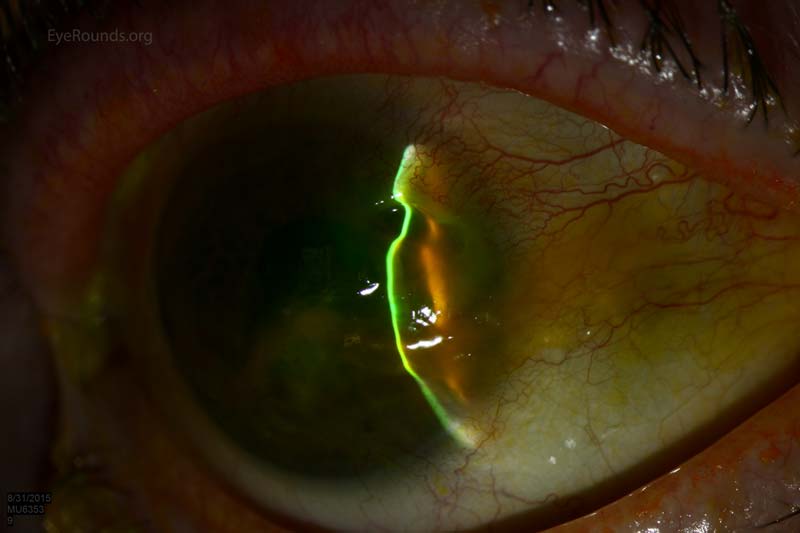 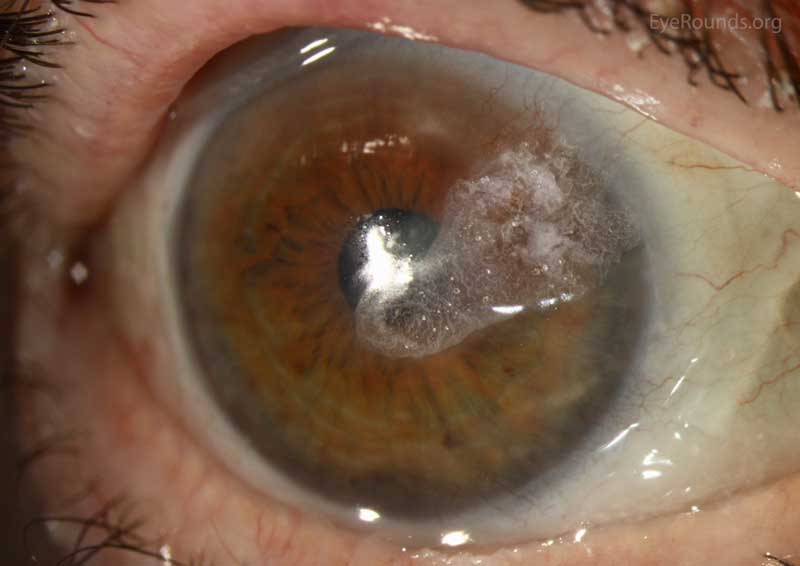 Same eye s/p gluing (and on IMT)
Just prior to perfing
PUK in RA
81
Q
Concerning PUK
Autoimmune PUK is usually unilateral and sectoral                         
It often heralds exacerbation of systemic disease 
The treatment goal is to stop K melting through 3 maneuvers:
1) Improve wetting
2) Promote re-epithelialization via lubes, BCL, patching, glue
You should also consider stopping topical steroids, which can delay re-epithelialization. As a general rule: If the cornea is significantly thinned, avoid topical steroids.
3) Suppress systemic inflammation
What specific sort of glue is being referred to here?
Cyanoacrylate adhesive

How does glue assist in PUK healing?
1) It provides tectonic stability, thereby reducing the risk of perforation
2) It acts as a barrier preventing PMNs from reaching (and destroying) corneal stroma
Use of cyanoacrylate adhesive mandates that what other therapeutic maneuver be applied as well?
A BCL must be placed over the glued cornea
82
A
Concerning PUK
Autoimmune PUK is usually unilateral and sectoral                         
It often heralds exacerbation of systemic disease 
The treatment goal is to stop K melting through 3 maneuvers:
1) Improve wetting
2) Promote re-epithelialization via lubes, BCL, patching, glue
You should also consider stopping topical steroids, which can delay re-epithelialization. As a general rule: If the cornea is significantly thinned, avoid topical steroids.
3) Suppress systemic inflammation
What specific sort of glue is being referred to here?
Cyanoacrylate adhesive

How does glue assist in PUK healing?
1) It provides tectonic stability, thereby reducing the risk of perforation
2) It acts as a barrier preventing PMNs from reaching (and destroying) corneal stroma
Use of cyanoacrylate adhesive mandates that what other therapeutic maneuver be applied as well?
A BCL must be placed over the glued cornea
83
Q
Concerning PUK
Autoimmune PUK is usually unilateral and sectoral                         
It often heralds exacerbation of systemic disease 
The treatment goal is to stop K melting through 3 maneuvers:
1) Improve wetting
2) Promote re-epithelialization via lubes, BCL, patching, glue
You should also consider stopping topical steroids, which can delay re-epithelialization. As a general rule: If the cornea is significantly thinned, avoid topical steroids.
3) Suppress systemic inflammation
What specific sort of glue is being referred to here?
Cyanoacrylate adhesive

How does glue assist in PUK healing?
1) It provides tectonic stability, thereby reducing the risk of perforation
2) It acts as a barrier preventing PMNs from reaching (and destroying) corneal stroma
Use of cyanoacrylate adhesive mandates that what other therapeutic maneuver be applied as well?
A BCL must be placed over the glued cornea
Use of a BCL mandates that what other therapeutic maneuver be applied as well?
An antibiotic drop should be used to prophylax against the possibility of a BCL-induced bacterial superinfection
84
A
Concerning PUK
Autoimmune PUK is usually unilateral and sectoral                         
It often heralds exacerbation of systemic disease 
The treatment goal is to stop K melting through 3 maneuvers:
1) Improve wetting
2) Promote re-epithelialization via lubes, BCL, patching, glue
You should also consider stopping topical steroids, which can delay re-epithelialization. As a general rule: If the cornea is significantly thinned, avoid topical steroids.
3) Suppress systemic inflammation
What specific sort of glue is being referred to here?
Cyanoacrylate adhesive

How does glue assist in PUK healing?
1) It provides tectonic stability, thereby reducing the risk of perforation
2) It acts as a barrier preventing PMNs from reaching (and destroying) corneal stroma
Use of cyanoacrylate adhesive mandates that what other therapeutic maneuver be applied as well?
A BCL must be placed over the glued cornea
Use of a BCL mandates that what other therapeutic maneuver be applied as well?
An antibiotic drop should be used to prophylax against the possibility of a BCL-induced bacterial superinfection
85
Q
Concerning PUK
Autoimmune PUK is usually unilateral and sectoral                         
It often heralds exacerbation of systemic disease 
The treatment goal is to stop K melting through 3 maneuvers:
1) Improve wetting
2) Promote re-epithelialization via lubes, BCL, patching, glue
You should also consider stopping topical steroids, which can delay re-epithelialization. As a general rule: If the cornea is significantly thinned, avoid topical steroids.
3) Suppress systemic inflammation
What specific sort of glue is being referred to here?
Cyanoacrylate adhesive

How does glue assist in PUK healing?
1) It provides tectonic stability, thereby reducing the risk of perforation
2) It acts as a barrier preventing PMNs from reaching (and destroying) corneal stroma
Use of cyanoacrylate adhesive mandates that what other therapeutic maneuver be applied as well?
A BCL must be placed over the glued cornea
Use of a BCL mandates that what other therapeutic maneuver be applied as well?
An antibiotic drop should be used to prophylax against the possibility of a BCL-induced bacterial superinfection
What bacteria species must you be certain is adequately covered by the antibiotic? Pseudomonas
86
A
Concerning PUK
Autoimmune PUK is usually unilateral and sectoral                         
It often heralds exacerbation of systemic disease 
The treatment goal is to stop K melting through 3 maneuvers:
1) Improve wetting
2) Promote re-epithelialization via lubes, BCL, patching, glue
You should also consider stopping topical steroids, which can delay re-epithelialization. As a general rule: If the cornea is significantly thinned, avoid topical steroids.
3) Suppress systemic inflammation
What specific sort of glue is being referred to here?
Cyanoacrylate adhesive

How does glue assist in PUK healing?
1) It provides tectonic stability, thereby reducing the risk of perforation
2) It acts as a barrier preventing PMNs from reaching (and destroying) corneal stroma
Use of cyanoacrylate adhesive mandates that what other therapeutic maneuver be applied as well?
A BCL must be placed over the glued cornea
Use of a BCL mandates that what other therapeutic maneuver be applied as well?
An antibiotic drop should be used to prophylax against the possibility of a BCL-induced bacterial superinfection
What bacteria species must you be certain is adequately covered by the antibiotic? Pseudomonas
87
Q
Concerning PUK
Autoimmune PUK is usually unilateral and sectoral                         
It often heralds exacerbation of systemic disease 
The treatment goal is to stop K melting through 3 maneuvers:
1) Improve wetting
2) Promote re-epithelialization via lubes, BCL, patching, glue
You should also consider stopping topical steroids, which can delay re-epithelialization. As a general rule: If the cornea is significantly thinned, avoid topical steroids.
3) Suppress systemic inflammation
common ocular drug
same drug
88
A
Concerning PUK
Autoimmune PUK is usually unilateral and sectoral                         
It often heralds exacerbation of systemic disease 
The treatment goal is to stop K melting through 3 maneuvers:
1) Improve wetting
2) Promote re-epithelialization via lubes, BCL, patching, glue
You should also consider stopping topical steroids, which can delay re-epithelialization. As a general rule: If the cornea is significantly thinned, avoid topical steroids.
3) Suppress systemic inflammation
89
Q
Concerning PUK
Autoimmune PUK is usually unilateral and sectoral                         
It often heralds exacerbation of systemic disease 
The treatment goal is to stop K melting through 3 maneuvers:
1) Improve wetting
2) Promote re-epithelialization via lubes, BCL, patching, glue
You should also consider stopping topical steroids, which can delay re-epithelialization. As a general rule: If the cornea is significantly thinned, avoid topical steroids.
3) Suppress systemic inflammation 
4) Conj flap over the peripheral defect?
What about using a conj flap to cover the peripheral defect?
90
A
Concerning PUK
Autoimmune PUK is usually unilateral and sectoral                         
It often heralds exacerbation of systemic disease 
The treatment goal is to stop K melting through 3 maneuvers:
1) Improve wetting
2) Promote re-epithelialization via lubes, BCL, patching, glue
You should also consider stopping topical steroids, which can delay re-epithelialization. As a general rule: If the cornea is significantly thinned, avoid topical steroids.
3) Suppress systemic inflammation 
4) Conj flap over the peripheral defect? NO!
What about using a conj flap to cover the peripheral defect?
Conj flaps are contraindicated in autoimmune PUK because they bring the conj vasculature (and thus all those nasty blood-borne inflammatory mediators) even closer to the melt
91
Q
Concerning PUK
Autoimmune PUK is usually unilateral and sectoral                         
It often heralds exacerbation of systemic disease 
The treatment goal is to stop K melting through 3 maneuvers:
1) Improve wetting
2) Promote re-epithelialization via lubes, BCL, patching, glue
You should also consider stopping topical steroids, which can delay re-epithelialization. As a general rule: If the cornea is significantly thinned, avoid topical steroids.
3) Suppress systemic inflammation 
4) Conj flap over the peripheral defect? YES!
In what clinical scenario might a conj flap over a PUK defect be an appropriate treatment maneuver?
In infectious PUK, especially when the organism is fungal
What about using a conj flap to cover the peripheral defect?
Conj flaps are contraindicated in autoimmune PUK because they bring the conj vasculature (and thus all those nasty blood-borne inflammatory mediators) even closer to the melt
92
A/Q
Concerning PUK
Autoimmune PUK is usually unilateral and sectoral                         
It often heralds exacerbation of systemic disease 
The treatment goal is to stop K melting through 3 maneuvers:
1) Improve wetting
2) Promote re-epithelialization via lubes, BCL, patching, glue
You should also consider stopping topical steroids, which can delay re-epithelialization. As a general rule: If the cornea is significantly thinned, avoid topical steroids.
3) Suppress systemic inflammation 
4) Conj flap over the peripheral defect? YES!
In what clinical scenario might a conj flap over a PUK defect be an appropriate treatment maneuver?
In infectious PUK, especially when the organism is fungal
type of bug
What about using a conj flap to cover the peripheral defect?
Conj flaps are contraindicated in autoimmune PUK because they bring the conj vasculature (and thus all those nasty blood-borne inflammatory mediators) even closer to the melt
93
A
Concerning PUK
Autoimmune PUK is usually unilateral and sectoral                         
It often heralds exacerbation of systemic disease 
The treatment goal is to stop K melting through 3 maneuvers:
1) Improve wetting
2) Promote re-epithelialization via lubes, BCL, patching, glue
You should also consider stopping topical steroids, which can delay re-epithelialization. As a general rule: If the cornea is significantly thinned, avoid topical steroids.
3) Suppress systemic inflammation 
4) Conj flap over the peripheral defect? YES!
In what clinical scenario might a conj flap over a PUK defect be an appropriate treatment maneuver?
In infectious PUK, especially when the organism is fungal
What about using a conj flap to cover the peripheral defect?
Conj flaps are contraindicated in autoimmune PUK because they bring the conj vasculature (and thus all those nasty blood-borne inflammatory mediators) even closer to the melt
94
Q
Concerning PUK
Autoimmune PUK is usually unilateral and sectoral                         
It often heralds exacerbation of systemic disease 
The treatment goal is to stop K melting through 3 maneuvers:
1) Improve wetting
2) Promote re-epithelialization via lubes, BCL, patching, glue
You should also consider stopping topical steroids, which can delay re-epithelialization. As a general rule: If the cornea is significantly thinned, avoid topical steroids.
3) Suppress systemic inflammation 
4) Conj surgery:
What about using a conj flap to cover the peripheral defect?
Conj flaps are contraindicated in autoimmune PUK because they bring the conj vasculature (and thus all those nasty blood-borne inflammatory mediators) even closer to the melt

What conj surgery is very helpful in autoimmune PUK?
95
A
Concerning PUK
Autoimmune PUK is usually unilateral and sectoral                         
It often heralds exacerbation of systemic disease 
The treatment goal is to stop K melting through 3 maneuvers:
1) Improve wetting
2) Promote re-epithelialization via lubes, BCL, patching, glue
You should also consider stopping topical steroids, which can delay re-epithelialization. As a general rule: If the cornea is significantly thinned, avoid topical steroids.
3) Suppress systemic inflammation 
4) Conj surgery: Sectoral conj resection
What about using a conj flap to cover the peripheral defect?
Conj flaps are contraindicated in autoimmune PUK because they bring the conj vasculature (and thus all those nasty blood-borne inflammatory mediators) even closer to the melt

What conj surgery is very helpful in autoimmune PUK?
Sectoral conj resection (ie, cutting the conj away from the PUK zone) can be very effective
96
Q
For each statement, identify which of these causes of PUK is/are associated (some will more than one answer)
Polyarteritis nodosa (PAN)		Relapsing polychondritis (RP)
Rheumatoid arthritis (RA)	   Granulomatosis with polyangiitis (GwP)
Mooren’s ulcer (MU)			Churg-Strauss (CS)
Saddle-nose deformity (2):
97
A
For each statement, identify which of these causes of PUK is/are associated (some will more than one answer)
Polyarteritis nodosa (PAN)		Relapsing polychondritis (RP)
Rheumatoid arthritis (RA)	   Granulomatosis with polyangiitis (GwP)
Mooren’s ulcer (MU)			Churg-Strauss (CS)
Saddle-nose deformity (2): RP; GwP
98
Concerning PUK
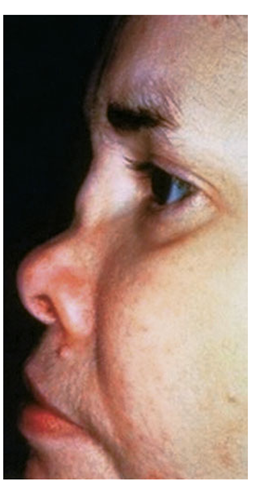 Saddle-nose deformity
99
Q
For each statement, identify which of these causes of PUK is/are associated (some will more than one answer)
Polyarteritis nodosa (PAN)		Relapsing polychondritis (RP)
Rheumatoid arthritis (RA)	   Granulomatosis with polyangiitis (GwP)
Mooren’s ulcer (MU)			Churg-Strauss (CS)
Saddle-nose deformity (2): RP; GwP
If a pt with a saddle nose had interstitial keratitis rather than PUK, what diagnosis should you consider?
100
A
For each statement, identify which of these causes of PUK is/are associated (some will more than one answer)
Polyarteritis nodosa (PAN)		Relapsing polychondritis (RP)
Rheumatoid arthritis (RA)	   Granulomatosis with polyangiitis (GwP)
Mooren’s ulcer (MU)			Churg-Strauss (CS)
Saddle-nose deformity (2): RP; GwP
If a pt with a saddle nose had interstitial keratitis rather than PUK, what diagnosis should you consider? 
Congenital syphilis
101
Q
For each statement, identify which of these causes of PUK is/are associated (some will more than one answer)
Polyarteritis nodosa (PAN)		Relapsing polychondritis (RP)
Rheumatoid arthritis (RA)	   Granulomatosis with polyangiitis (GwP)
Mooren’s ulcer (MU)			Churg-Strauss (CS)
Saddle-nose deformity (2): RP; GwP
Asthma and eosinophilia:
102
A
For each statement, identify which of these causes of PUK is/are associated (some will more than one answer)
Polyarteritis nodosa (PAN)		Relapsing polychondritis (RP)
Rheumatoid arthritis (RA)	   Granulomatosis with polyangiitis (GwP)
Mooren’s ulcer (MU)			Churg-Strauss (CS)
Saddle-nose deformity (2): RP; GwP
Asthma and eosinophilia: CS
103
Q
For each statement, identify which of these causes of PUK is/are associated (some will more than one answer)
Polyarteritis nodosa (PAN)		Relapsing polychondritis (RP)
Rheumatoid arthritis (RA)	   Granulomatosis with polyangiitis (GwP)
Mooren’s ulcer (MU)			Churg-Strauss (CS)
Saddle-nose deformity (2): RP; GwP
Asthma and eosinophilia: CS
Deformed auricular pinnae:
104
A
For each statement, identify which of these causes of PUK is/are associated (some will more than one answer)
Polyarteritis nodosa (PAN)		Relapsing polychondritis (RP)
Rheumatoid arthritis (RA)	   Granulomatosis with polyangiitis (GwP)
Mooren’s ulcer (MU)			Churg-Strauss (CS)
Saddle-nose deformity (2): RP; GwP
Asthma and eosinophilia: CS
Deformed auricular pinnae: RP
105
Concerning PUK
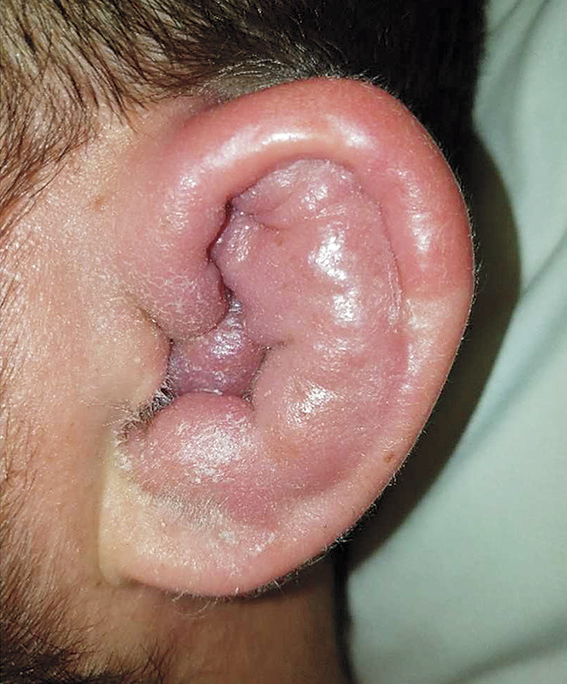 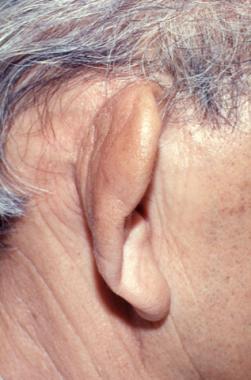 Auricular damage in RP
106
Q
For each statement, identify which of these causes of PUK is/are associated (some will more than one answer)
Polyarteritis nodosa (PAN)		Relapsing polychondritis (RP)
Rheumatoid arthritis (RA)	   Granulomatosis with polyangiitis (GwP)
Mooren’s ulcer (MU)			Churg-Strauss (CS)
Saddle-nose deformity (2): RP; GwP
Asthma and eosinophilia: CS
Deformed auricular pinnae: RP
Ulcer has overhanging edge (2):
107
A
For each statement, identify which of these causes of PUK is/are associated (some will more than one answer)
Polyarteritis nodosa (PAN)		Relapsing polychondritis (RP)
Rheumatoid arthritis (RA)	   Granulomatosis with polyangiitis (GwP)
Mooren’s ulcer (MU)			Churg-Strauss (CS)
Saddle-nose deformity (2): RP; GwP
Asthma and eosinophilia: CS
Deformed auricular pinnae: RP
Ulcer has overhanging edge (2): MU; PAN
108
Concerning PUK
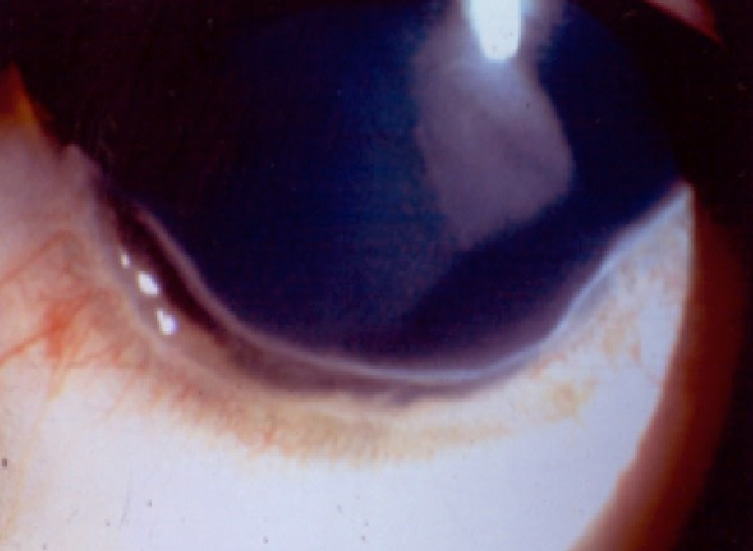 Mooren’s ulcer: Note the overhanging edge
109
Q
For each statement, identify which of these causes of PUK is/are associated (some will more than one answer)
Polyarteritis nodosa (PAN)		Relapsing polychondritis (RP)
Rheumatoid arthritis (RA)	   Granulomatosis with polyangiitis (GwP)
Mooren’s ulcer (MU)			Churg-Strauss (CS)
Saddle-nose deformity (2): RP; GwP
Asthma and eosinophilia: CS
Deformed auricular pinnae: RP
Ulcer has overhanging edge (2): MU; PAN
What is the classic description regarding the pattern of progression for PUK in both Mooren’s and PAN?
Starts…
Then extends… 
And finally progresses…
110
A/Q
For each statement, identify which of these causes of PUK is/are associated (some will more than one answer)
Polyarteritis nodosa (PAN)		Relapsing polychondritis (RP)
Rheumatoid arthritis (RA)	   Granulomatosis with polyangiitis (GwP)
Mooren’s ulcer (MU)			Churg-Strauss (CS)
Saddle-nose deformity (2): RP; GwP
Asthma and eosinophilia: CS
Deformed auricular pinnae: RP
Ulcer has overhanging edge (2): MU; PAN
What is the classic description regarding the pattern of progression for PUK in both Mooren’s and PAN?
Starts…sectoral
Then extends… 
And finally progresses…
111
A/Q
For each statement, identify which of these causes of PUK is/are associated (some will more than one answer)
Polyarteritis nodosa (PAN)		Relapsing polychondritis (RP)
Rheumatoid arthritis (RA)	   Granulomatosis with polyangiitis (GwP)
Mooren’s ulcer (MU)			Churg-Strauss (CS)
Saddle-nose deformity (2): RP; GwP
Asthma and eosinophilia: CS
Deformed auricular pinnae: RP
Ulcer has overhanging edge (2): MU; PAN
What is the classic description regarding the pattern of progression for PUK in both Mooren’s and PAN?
Starts…sectoral
Then extends…circumferentially 
And finally progresses…
112
A
For each statement, identify which of these causes of PUK is/are associated (some will more than one answer)
Polyarteritis nodosa (PAN)		Relapsing polychondritis (RP)
Rheumatoid arthritis (RA)	   Granulomatosis with polyangiitis (GwP)
Mooren’s ulcer (MU)			Churg-Strauss (CS)
Saddle-nose deformity (2): RP; GwP
Asthma and eosinophilia: CS
Deformed auricular pinnae: RP
Ulcer has overhanging edge (2): MU; PAN
What is the classic description regarding the pattern of progression for PUK in both Mooren’s and PAN?
Starts…sectoral
Then extends…circumferentially 
And finally progresses…centrally
113
Q
For each statement, identify which of these causes of PUK is/are associated (some will more than one answer)
Polyarteritis nodosa (PAN)		Relapsing polychondritis (RP)
Rheumatoid arthritis (RA)	   Granulomatosis with polyangiitis (GwP)
Mooren’s ulcer (MU)			Churg-Strauss (CS)
Saddle-nose deformity (2): RP; GwP
Asthma and eosinophilia: CS
Deformed auricular pinnae: RP
Ulcer has overhanging edge (2): MU; PAN
Sclera never involved:
114
A
For each statement, identify which of these causes of PUK is/are associated (some will more than one answer)
Polyarteritis nodosa (PAN)		Relapsing polychondritis (RP)
Rheumatoid arthritis (RA)	   Granulomatosis with polyangiitis (GwP)
Mooren’s ulcer (MU)			Churg-Strauss (CS)
Saddle-nose deformity (2): RP; GwP
Asthma and eosinophilia: CS
Deformed auricular pinnae: RP
Ulcer has overhanging edge (2): MU; PAN
Sclera never involved: MU
115
For each statement, identify which of these causes of PUK is/are associated (some will more than one answer)
Polyarteritis nodosa (PAN)		Relapsing polychondritis (RP)
Rheumatoid arthritis (RA)	   Granulomatosis with polyangiitis (GwP)
Mooren’s ulcer (MU)			Churg-Strauss (CS)
Saddle-nose deformity (2): RP; GwP
Asthma and eosinophilia: CS
Deformed auricular pinnae: RP
Ulcer has overhanging edge (2): MU; PAN
Sclera never involved: MU
Take note! This is a key factor differentiating between Mooren’s and other forms of PUK.
116
Concerning PUK
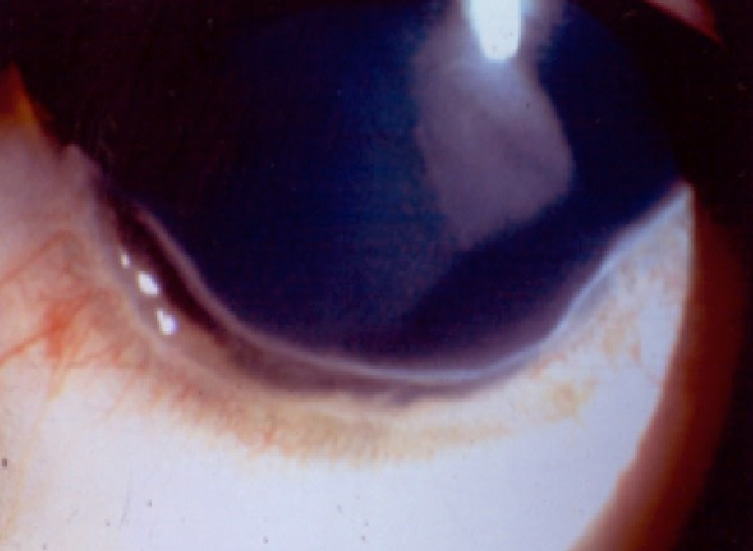 Mooren’s ulcer. Note the adjacent sclera is totally quiet
117
Q
For each statement, identify which of these causes of PUK is/are associated (some will more than one answer)
Polyarteritis nodosa (PAN)		Relapsing polychondritis (RP)
Rheumatoid arthritis (RA)	   Granulomatosis with polyangiitis (GwP)
Mooren’s ulcer (MU)			Churg-Strauss (CS)
Saddle-nose deformity (2): RP; GwP
Asthma and eosinophilia: CS
Deformed auricular pinnae: RP
Ulcer has overhanging edge (2): MU; PAN
Sclera never involved: MU
ANCA positive (2):
118
A
For each statement, identify which of these causes of PUK is/are associated (some will more than one answer)
Polyarteritis nodosa (PAN)		Relapsing polychondritis (RP)
Rheumatoid arthritis (RA)	   Granulomatosis with polyangiitis (GwP)
Mooren’s ulcer (MU)			Churg-Strauss (CS)
Saddle-nose deformity (2): RP; GwP
Asthma and eosinophilia: CS
Deformed auricular pinnae: RP
Ulcer has overhanging edge (2): MU; PAN
Sclera never involved: MU
ANCA positive (2): GwP; CS
(Hey, what about PAN??!! Un momento, por favor)
119
Q
For each statement, identify which of these causes of PUK is/are associated (some will more than one answer)
Polyarteritis nodosa (PAN)		Relapsing polychondritis (RP)
Rheumatoid arthritis (RA)	   Granulomatosis with polyangiitis (GwP)
Mooren’s ulcer (MU)			Churg-Strauss (CS)
Saddle-nose deformity (2): RP; GwP
Asthma and eosinophilia: CS
Deformed auricular pinnae: RP
Ulcer has overhanging edge (2): MU; PAN
Sclera never involved: MU
ANCA positive (2): GwP; CS
What does ANCA stand for?
120
A
For each statement, identify which of these causes of PUK is/are associated (some will more than one answer)
Polyarteritis nodosa (PAN)		Relapsing polychondritis (RP)
Rheumatoid arthritis (RA)	   Granulomatosis with polyangiitis (GwP)
Mooren’s ulcer (MU)			Churg-Strauss (CS)
Saddle-nose deformity (2): RP; GwP
Asthma and eosinophilia: CS
Deformed auricular pinnae: RP
Ulcer has overhanging edge (2): MU; PAN
Sclera never involved: MU
ANCA positive (2): GwP; CS
What does ANCA stand for?
Antineutrophil cytoplasmic antibodies
121
Q
For each statement, identify which of these causes of PUK is/are associated (some will more than one answer)
Polyarteritis nodosa (PAN)		Relapsing polychondritis (RP)
Rheumatoid arthritis (RA)	   Granulomatosis with polyangiitis (GwP)
Mooren’s ulcer (MU)			Churg-Strauss (CS)
Saddle-nose deformity (2): RP; GwP
Asthma and eosinophilia: CS
Deformed auricular pinnae: RP
Ulcer has overhanging edge (2): MU; PAN
Sclera never involved: MU
ANCA positive (2): GwP; CS
What does ANCA stand for?
Antineutrophil cytoplasmic antibodies

What are they?
122
Q/A
For each statement, identify which of these causes of PUK is/are associated (some will more than one answer)
Polyarteritis nodosa (PAN)		Relapsing polychondritis (RP)
Rheumatoid arthritis (RA)	   Granulomatosis with polyangiitis (GwP)
Mooren’s ulcer (MU)			Churg-Strauss (CS)
Saddle-nose deformity (2): RP; GwP
Asthma and eosinophilia: CS
Deformed auricular pinnae: RP
Ulcer has overhanging edge (2): MU; PAN
Sclera never involved: MU
ANCA positive (2): GwP; CS
What does ANCA stand for?
Antineutrophil cytoplasmic antibodies

What are they?
Autoantibodies against antigens found within the  cytoplasm  of  neutrophils
123
A
For each statement, identify which of these causes of PUK is/are associated (some will more than one answer)
Polyarteritis nodosa (PAN)		Relapsing polychondritis (RP)
Rheumatoid arthritis (RA)	   Granulomatosis with polyangiitis (GwP)
Mooren’s ulcer (MU)			Churg-Strauss (CS)
Saddle-nose deformity (2): RP; GwP
Asthma and eosinophilia: CS
Deformed auricular pinnae: RP
Ulcer has overhanging edge (2): MU; PAN
Sclera never involved: MU
ANCA positive (2): GwP; CS
What does ANCA stand for?
Antineutrophil cytoplasmic antibodies

What are they?
Autoantibodies against antigens found within the  cytoplasm  of  neutrophils
124
A
For each statement, identify which of these causes of PUK is/are associated (some will more than one answer)
Polyarteritis nodosa (PAN)		Relapsing polychondritis (RP)
Rheumatoid arthritis (RA)	   Granulomatosis with polyangiitis (GwP)
Mooren’s ulcer (MU)			Churg-Strauss (CS)
Saddle-nose deformity (2): RP; GwP
Asthma and eosinophilia: CS
Deformed auricular pinnae: RP
Ulcer has overhanging edge (2): MU; PAN
Sclera never involved: MU
ANCA positive (2): GwP; CS
What does ANCA stand for?
Antineutrophil cytoplasmic antibodies

What are they?
Autoantibodies against antigens found within the  cytoplasm  of  neutrophils
125
Q
For each statement, identify which of these causes of PUK is/are associated (some will more than one answer)
Polyarteritis nodosa (PAN)		Relapsing polychondritis (RP)
Rheumatoid arthritis (RA)	   Granulomatosis with polyangiitis (GwP)
Mooren’s ulcer (MU)			Churg-Strauss (CS)
Saddle-nose deformity (2): RP; GwP
Asthma and eosinophilia: CS
Deformed auricular pinnae: RP
Ulcer has overhanging edge (2): MU; PAN
Sclera never involved: MU
ANCA positive (2): GwP; CS
What does ANCA stand for?
Antineutrophil cytoplasmic antibodies

What are they?
Autoantibodies against antigens found within the  cytoplasm  of  neutrophils

With which specific ANCA pattern is each condition associated?
Granulomatosis with polyangiitis: ? 
Churg-Strauss
126
A
For each statement, identify which of these causes of PUK is/are associated (some will more than one answer)
Polyarteritis nodosa (PAN)		Relapsing polychondritis (RP)
Rheumatoid arthritis (RA)	   Granulomatosis with polyangiitis (GwP)
Mooren’s ulcer (MU)			Churg-Strauss (CS)
Saddle-nose deformity (2): RP; GwP
Asthma and eosinophilia: CS
Deformed auricular pinnae: RP
Ulcer has overhanging edge (2): MU; PAN
Sclera never involved: MU
ANCA positive (2): GwP; CS
What does ANCA stand for?
Antineutrophil cytoplasmic antibodies

What are they?
Autoantibodies against antigens found within the  cytoplasm  of  neutrophils

With which specific ANCA pattern is each condition associated?
Granulomatosis with polyangiitis: Cytoplasmic (c-ANCA) 
Churg-Strauss
127
Q
For each statement, identify which of these causes of PUK is/are associated (some will more than one answer)
Polyarteritis nodosa (PAN)		Relapsing polychondritis (RP)
Rheumatoid arthritis (RA)	   Granulomatosis with polyangiitis (GwP)
Mooren’s ulcer (MU)			Churg-Strauss (CS)
Saddle-nose deformity (2): RP; GwP
Asthma and eosinophilia: CS
Deformed auricular pinnae: RP
Ulcer has overhanging edge (2): MU; PAN
Sclera never involved: MU
ANCA positive (2): GwP; CS
What does ANCA stand for?
Antineutrophil cytoplasmic antibodies

What are they?
Autoantibodies against antigens found within the  cytoplasm  of  neutrophils

With which specific ANCA pattern is each condition associated?
Granulomatosis with polyangiitis: Cytoplasmic (c-ANCA)
Churg-Strauss: ?
128
A
For each statement, identify which of these causes of PUK is/are associated (some will more than one answer)
Polyarteritis nodosa (PAN)		Relapsing polychondritis (RP)
Rheumatoid arthritis (RA)	   Granulomatosis with polyangiitis (GwP)
Mooren’s ulcer (MU)			Churg-Strauss (CS)
Saddle-nose deformity (2): RP; GwP
Asthma and eosinophilia: CS
Deformed auricular pinnae: RP
Ulcer has overhanging edge (2): MU; PAN
Sclera never involved: MU
ANCA positive (2): GwP; CS
What does ANCA stand for?
Antineutrophil cytoplasmic antibodies

What are they?
Autoantibodies against antigens found within the  cytoplasm  of  neutrophils

With which specific ANCA pattern is each condition associated?
Granulomatosis with polyangiitis: Cytoplasmic (c-ANCA)
Churg-Strauss: Perinuclear (p-ANCA)
129
Q
For each statement, identify which of these causes of PUK is/are associated (some will more than one answer)
Polyarteritis nodosa (PAN)		Relapsing polychondritis (RP)
Rheumatoid arthritis (RA)	   Granulomatosis with polyangiitis (GwP)
Mooren’s ulcer (MU)			Churg-Strauss (CS)
Saddle-nose deformity (2): RP; GwP
Asthma and eosinophilia: CS
Deformed auricular pinnae: RP
Ulcer has overhanging edge (2): MU; PAN
Sclera never involved: MU
ANCA positive (2): GwP; CS
; PAN?
What about PAN? I thought it was ANCA-positive as well.
130
A
For each statement, identify which of these causes of PUK is/are associated (some will more than one answer)
Polyarteritis nodosa (PAN)		Relapsing polychondritis (RP)
Rheumatoid arthritis (RA)	   Granulomatosis with polyangiitis (GwP)
Mooren’s ulcer (MU)			Churg-Strauss (CS)
Saddle-nose deformity (2): RP; GwP
Asthma and eosinophilia: CS
Deformed auricular pinnae: RP
Ulcer has overhanging edge (2): MU; PAN
Sclera never involved: MU
ANCA positive (2): GwP; CS
; PAN?
What about PAN? I thought it was ANCA-positive as well.
This is a sticky widget. In the 1990s, rheumatologists determined that the label PAN was being applied to conditions that were actually separate disease entities.
131
Q
For each statement, identify which of these causes of PUK is/are associated (some will more than one answer)
Polyarteritis nodosa (PAN)		Relapsing polychondritis (RP)
Rheumatoid arthritis (RA)	   Granulomatosis with polyangiitis (GwP)
Mooren’s ulcer (MU)			Churg-Strauss (CS)
Saddle-nose deformity (2): RP; GwP
Asthma and eosinophilia: CS
Deformed auricular pinnae: RP
Ulcer has overhanging edge (2): MU; PAN
Sclera never involved: MU
ANCA positive (2): GwP; CS
; PAN?
What about PAN? I thought it was ANCA-positive as well.
This is a sticky widget. In the 1990s, rheumatologists determined that the label PAN was being applied to conditions that were actually separate disease entities. Thus, PAN was subdivided into several conditions:  
--Classic PAN, 
--Microscopic polyangiitis
word + abb.
two words
132
A
For each statement, identify which of these causes of PUK is/are associated (some will more than one answer)
Polyarteritis nodosa (PAN)		Relapsing polychondritis (RP)
Rheumatoid arthritis (RA)	   Granulomatosis with polyangiitis (GwP)
Mooren’s ulcer (MU)			Churg-Strauss (CS)
Saddle-nose deformity (2): RP; GwP
Asthma and eosinophilia: CS
Deformed auricular pinnae: RP
Ulcer has overhanging edge (2): MU; PAN
Sclera never involved: MU
ANCA positive (2): GwP; CS
; PAN?
What about PAN? I thought it was ANCA-positive as well.
This is a sticky widget. In the 1990s, rheumatologists determined that the label PAN was being applied to conditions that were actually separate disease entities. Thus, PAN was subdivided into several conditions:  
--Classic PAN 
--Microscopic polyangiitis
133
Q
For each statement, identify which of these causes of PUK is/are associated (some will more than one answer)
Polyarteritis nodosa (PAN)		Relapsing polychondritis (RP)
Rheumatoid arthritis (RA)	   Granulomatosis with polyangiitis (GwP)
Mooren’s ulcer (MU)			Churg-Strauss (CS)
Saddle-nose deformity (2): RP; GwP
Asthma and eosinophilia: CS
Deformed auricular pinnae: RP
Ulcer has overhanging edge (2): MU; PAN
Sclera never involved: MU
ANCA positive (2): GwP; CS
; PAN?
What about PAN? I thought it was ANCA-positive as well.
This is a sticky widget. In the 1990s, rheumatologists determined that the label PAN was being applied to conditions that were actually separate disease entities. Thus, PAN was subdivided into several conditions:  
--Classic PAN, which affects…[description of involved vessels]
--Microscopic polyangiitis
134
A
For each statement, identify which of these causes of PUK is/are associated (some will more than one answer)
Polyarteritis nodosa (PAN)		Relapsing polychondritis (RP)
Rheumatoid arthritis (RA)	   Granulomatosis with polyangiitis (GwP)
Mooren’s ulcer (MU)			Churg-Strauss (CS)
Saddle-nose deformity (2): RP; GwP
Asthma and eosinophilia: CS
Deformed auricular pinnae: RP
Ulcer has overhanging edge (2): MU; PAN
Sclera never involved: MU
ANCA positive (2): GwP; CS
; PAN?
What about PAN? I thought it was ANCA-positive as well.
This is a sticky widget. In the 1990s, rheumatologists determined that the label PAN was being applied to conditions that were actually separate disease entities. Thus, PAN was subdivided into several conditions:  
--Classic PAN, which affects…medium- and small-sized ‘muscular’ arteries 
--Microscopic polyangiitis
135
Q
For each statement, identify which of these causes of PUK is/are associated (some will more than one answer)
Polyarteritis nodosa (PAN)		Relapsing polychondritis (RP)
Rheumatoid arthritis (RA)	   Granulomatosis with polyangiitis (GwP)
Mooren’s ulcer (MU)			Churg-Strauss (CS)
Saddle-nose deformity (2): RP; GwP
Asthma and eosinophilia: CS
Deformed auricular pinnae: RP
Ulcer has overhanging edge (2): MU; PAN
Sclera never involved: MU
ANCA positive (2): GwP; CS
; PAN?
What about PAN? I thought it was ANCA-positive as well.
This is a sticky widget. In the 1990s, rheumatologists determined that the label PAN was being applied to conditions that were actually separate disease entities. Thus, PAN was subdivided into several conditions:  
--Classic PAN, which affects…medium- and small-sized ‘muscular’ arteries; and 
--Microscopic polyangiitis, which affects…[ditto]
136
A
For each statement, identify which of these causes of PUK is/are associated (some will more than one answer)
Polyarteritis nodosa (PAN)		Relapsing polychondritis (RP)
Rheumatoid arthritis (RA)	   Granulomatosis with polyangiitis (GwP)
Mooren’s ulcer (MU)			Churg-Strauss (CS)
Saddle-nose deformity (2): RP; GwP
Asthma and eosinophilia: CS
Deformed auricular pinnae: RP
Ulcer has overhanging edge (2): MU; PAN
Sclera never involved: MU
ANCA positive (2): GwP; CS
; PAN?
What about PAN? I thought it was ANCA-positive as well.
This is a sticky widget. In the 1990s, rheumatologists determined that the label PAN was being applied to conditions that were actually separate disease entities. Thus, PAN was subdivided into several conditions:  
--Classic PAN, which affects…medium- and small-sized ‘muscular’ arteries; and 
--Microscopic polyangiitis, which affects…smaller arteries, arterioles, capillaries and venules.
137
A
For each statement, identify which of these causes of PUK is/are associated (some will more than one answer)
Polyarteritis nodosa (PAN)		Relapsing polychondritis (RP)
Rheumatoid arthritis (RA)	   Granulomatosis with polyangiitis (GwP)
Mooren’s ulcer (MU)			Churg-Strauss (CS)
Saddle-nose deformity (2): RP; GwP
Asthma and eosinophilia: CS
Deformed auricular pinnae: RP
Ulcer has overhanging edge (2): MU; PAN
Sclera never involved: MU
ANCA positive (2): GwP; CS
; PAN?
What about PAN? I thought it was ANCA-positive as well.
This is a sticky widget. In the 1990s, rheumatologists determined that the label PAN was being applied to conditions that were actually separate disease entities. Thus, PAN was subdivided into several conditions:  
--Classic PAN, which affects…medium- and small-sized ‘muscular’ arteries; and 
--Microscopic polyangiitis, which affects…smaller arteries, arterioles, capillaries and venules.
It turns out microscopic polyangiitis is strongly ANCA-positive, but classic PAN is not.
138
A
For each statement, identify which of these causes of PUK is/are associated (some will more than one answer)
Polyarteritis nodosa (PAN)		Relapsing polychondritis (RP)
Rheumatoid arthritis (RA)	   Granulomatosis with polyangiitis (GwP)
Mooren’s ulcer (MU)			Churg-Strauss (CS)
Saddle-nose deformity (2): RP; GwP
Asthma and eosinophilia: CS
Deformed auricular pinnae: RP
Ulcer has overhanging edge (2): MU; PAN
Sclera never involved: MU
ANCA positive (2): GwP; CS
; PAN?
What about PAN? I thought it was ANCA-positive as well.
This is a sticky widget. In the 1990s, rheumatologists determined that the label PAN was being applied to conditions that were actually separate disease entities. Thus, PAN was subdivided into several conditions:  
--Classic PAN, which affects…medium- and small-sized ‘muscular’ arteries; and 
--Microscopic polyangiitis, which affects…smaller arteries, arterioles, capillaries and venules.
It turns out microscopic polyangiitis is strongly ANCA-positive, but classic PAN is not. Because of its ANCA-positivity, microscopic angiitis is now considered to be more closely related to Churg-Strauss, and especially granulomatosis with polyangiitis, than it is to PAN.
139
Q
For each statement, identify which of these causes of PUK is/are associated (some will more than one answer)
Polyarteritis nodosa (PAN)		Relapsing polychondritis (RP)
Rheumatoid arthritis (RA)	   Granulomatosis with polyangiitis (GwP)
Mooren’s ulcer (MU)			Churg-Strauss (CS)
Saddle-nose deformity (2): RP; GwP
Asthma and eosinophilia: CS
Deformed auricular pinnae: RP
Ulcer has overhanging edge (2): MU; PAN
Sclera never involved: MU
ANCA positive (2): GwP; CS
; PAN?
What about PAN? I thought it was ANCA-positive as well.
This is a sticky widget. In the 1990s, rheumatologists determined that the label PAN was being applied to conditions that were actually separate disease entities. Thus, PAN was subdivided into several conditions:  
--Classic PAN, which affects…medium- and small-sized ‘muscular’ arteries; and 
--Microscopic polyangiitis, which affects…smaller arteries, arterioles, capillaries and venules.
It turns out microscopic polyangiitis is strongly ANCA-positive, but classic PAN is not. (Because of its ANCA-positivity, microscopic angiitis is now considered to be more closely related to Churg-Strauss, and especially granulomatosis with polyangiitis, than it is to PAN).
What’s the difference between a ‘small-sized’ artery and a ‘smaller’ artery?
Rule of thumb: Classic PAN only affects arteries large enough to be named, whereas microscopic angiitis only affects vessels smaller than that.
140
A
For each statement, identify which of these causes of PUK is/are associated (some will more than one answer)
Polyarteritis nodosa (PAN)		Relapsing polychondritis (RP)
Rheumatoid arthritis (RA)	   Granulomatosis with polyangiitis (GwP)
Mooren’s ulcer (MU)			Churg-Strauss (CS)
Saddle-nose deformity (2): RP; GwP
Asthma and eosinophilia: CS
Deformed auricular pinnae: RP
Ulcer has overhanging edge (2): MU; PAN
Sclera never involved: MU
ANCA positive (2): GwP; CS
; PAN?
What about PAN? I thought it was ANCA-positive as well.
This is a sticky widget. In the 1990s, rheumatologists determined that the label PAN was being applied to conditions that were actually separate disease entities. Thus, PAN was subdivided into several conditions:  
--Classic PAN, which affects…medium- and small-sized ‘muscular’ arteries; and 
--Microscopic polyangiitis, which affects…smaller arteries, arterioles, capillaries and venules.
It turns out microscopic polyangiitis is strongly ANCA-positive, but classic PAN is not. (Because of its ANCA-positivity, microscopic angiitis is now considered to be more closely related to Churg-Strauss, and especially granulomatosis with polyangiitis, than it is to PAN).
What’s the difference between a ‘small-sized’ artery and a ‘smaller’ artery?
Rule of thumb: Classic PAN only affects arteries large enough to be named, whereas microscopic angiitis only affects vessels smaller than that.
141
Q
For each statement, identify which of these causes of PUK is/are associated (some will more than one answer)
Polyarteritis nodosa (PAN)		Relapsing polychondritis (RP)
Rheumatoid arthritis (RA)	   Granulomatosis with polyangiitis (GwP)
Mooren’s ulcer (MU)			Churg-Strauss (CS)
Saddle-nose deformity (2): RP; GwP
Asthma and eosinophilia: CS
Deformed auricular pinnae: RP
Ulcer has overhanging edge (2): MU; PAN
Sclera never involved: MU
ANCA positive (2): GwP; CS
; PAN (10% of cases)
What about PAN? I thought it was ANCA-positive as well.
This is a sticky widget. In the 1990s, rheumatologists determined that the label PAN was being applied to conditions that were actually separate disease entities. Thus, PAN was subdivided into several conditions:  
--Classic PAN, which affects only medium- and small-sized ‘muscular’ arteries; and 
--Microscopic polyangiitis, which affects smaller arteries, arterioles, capillaries and venules.
It turns out microscopic polyangiitis is strongly ANCA-positive, but classic PAN is not. Because of its ANCA-positivity, microscopic angiitis is now considered to be more closely related to Churg-Strauss, and especially granulomatosis with polyangiitis, than it is to PAN.

Got it. So if it’s ANCA+ it’s not PAN, right?
142
A
For each statement, identify which of these causes of PUK is/are associated (some will more than one answer)
Polyarteritis nodosa (PAN)		Relapsing polychondritis (RP)
Rheumatoid arthritis (RA)	   Granulomatosis with polyangiitis (GwP)
Mooren’s ulcer (MU)			Churg-Strauss (CS)
Saddle-nose deformity (2): RP; GwP
Asthma and eosinophilia: CS
Deformed auricular pinnae: RP
Ulcer has overhanging edge (2): MU; PAN
Sclera never involved: MU
ANCA positive (2): GwP; CS
; PAN (10% of cases)
What about PAN? I thought it was ANCA-positive as well.
This is a sticky widget. In the 1990s, rheumatologists determined that the label PAN was being applied to conditions that were actually separate disease entities. Thus, PAN was subdivided into several conditions:  
--Classic PAN, which affects only medium- and small-sized ‘muscular’ arteries; and 
--Microscopic polyangiitis, which affects smaller arteries, arterioles, capillaries and venules.
It turns out microscopic polyangiitis is strongly ANCA-positive, but classic PAN is not. Because of its ANCA-positivity, microscopic angiitis is now considered to be more closely related to Churg-Strauss, and especially granulomatosis with polyangiitis, than it is to PAN.

Got it. So if it’s ANCA+ it’s not PAN, right?
Unfortunately, no. Per the BCSC Uveitis book, ~10% of PAN pts will be c- or p-ANCA positive.
143
Q
For each statement, identify which of these causes of PUK is/are associated (some will more than one answer)
Polyarteritis nodosa (PAN)		Relapsing polychondritis (RP)
Rheumatoid arthritis (RA)	   Granulomatosis with polyangiitis (GwP)
Mooren’s ulcer (MU)			Churg-Strauss (CS)
Saddle-nose deformity (2): RP; GwP
Asthma and eosinophilia: CS
Deformed auricular pinnae: RP
Ulcer has overhanging edge (2): MU; PAN
Sclera never involved: MU
ANCA positive (2): GwP; CS
; PAN (10% of cases)
What about PAN? I thought it was ANCA-positive as well.
This is a sticky widget. In the 1990s, rheumatologists determined that the label PAN was being applied to conditions that were actually separate disease entities. Thus, PAN was subdivided into several conditions:  
--Classic PAN, which affects only medium- and small-sized ‘muscular’ arteries; and 
--Microscopic polyangiitis, which affects smaller arteries, arterioles, capillaries and venules.
It turns out microscopic polyangiitis is strongly ANCA-positive, but classic PAN is not. Because of its ANCA-positivity, microscopic angiitis is now considered to be more closely related to Churg-Strauss, and especially granulomatosis with polyangiitis, than it is to PAN.

Got it. So if it’s ANCA+ it’s not PAN, right?
Unfortunately, no. Per the BCSC Uveitis book, ~10% of PAN pts will be c- or p-ANCA positive.
OK, tell me this much at least--are both classic PAN and microscopic angiitis associated with PUK?
Yes
144
A
For each statement, identify which of these causes of PUK is/are associated (some will more than one answer)
Polyarteritis nodosa (PAN)		Relapsing polychondritis (RP)
Rheumatoid arthritis (RA)	   Granulomatosis with polyangiitis (GwP)
Mooren’s ulcer (MU)			Churg-Strauss (CS)
Saddle-nose deformity (2): RP; GwP
Asthma and eosinophilia: CS
Deformed auricular pinnae: RP
Ulcer has overhanging edge (2): MU; PAN
Sclera never involved: MU
ANCA positive (2): GwP; CS
; PAN (10% of cases)
What about PAN? I thought it was ANCA-positive as well.
This is a sticky widget. In the 1990s, rheumatologists determined that the label PAN was being applied to conditions that were actually separate disease entities. Thus, PAN was subdivided into several conditions:  
--Classic PAN, which affects only medium- and small-sized ‘muscular’ arteries; and 
--Microscopic polyangiitis, which affects smaller arteries, arterioles, capillaries and venules.
It turns out microscopic polyangiitis is strongly ANCA-positive, but classic PAN is not. Because of its ANCA-positivity, microscopic angiitis is now considered to be more closely related to Churg-Strauss, and especially granulomatosis with polyangiitis, than it is to PAN.

Got it. So if it’s ANCA+ it’s not PAN, right?
Unfortunately, no. Per the BCSC Uveitis book, ~10% of PAN pts will be c- or p-ANCA positive.
OK, tell me this much at least--are both classic PAN and microscopic angiitis associated with PUK?
Yes
145
Q
For each statement, identify which of these causes of PUK is/are associated (some will more than one answer)
Polyarteritis nodosa (PAN)		Relapsing polychondritis (RP)
Rheumatoid arthritis (RA)	   Granulomatosis with polyangiitis (GwP)
Mooren’s ulcer (MU)			Churg-Strauss (CS)
Saddle-nose deformity (2): RP; GwP
Asthma and eosinophilia: CS
Deformed auricular pinnae: RP
Ulcer has overhanging edge (2): MU; PAN
Sclera never involved: MU
ANCA positive (2): GwP; CS
Is a diagnosis of exclusion:
; PAN
146
A
For each statement, identify which of these causes of PUK is/are associated (some will more than one answer)
Polyarteritis nodosa (PAN)		Relapsing polychondritis (RP)
Rheumatoid arthritis (RA)	   Granulomatosis with polyangiitis (GwP)
Mooren’s ulcer (MU)			Churg-Strauss (CS)
Saddle-nose deformity (2): RP; GwP
Asthma and eosinophilia: CS
Deformed auricular pinnae: RP
Ulcer has overhanging edge (2): MU; PAN
Sclera never involved: MU
ANCA positive (2): GwP; CS
Is a diagnosis of exclusion: MU
; PAN
147
Q
For each statement, identify which of these causes of PUK is/are associated (some will more than one answer)
Polyarteritis nodosa (PAN)		Relapsing polychondritis (RP)
Rheumatoid arthritis (RA)	   Granulomatosis with polyangiitis (GwP)
Mooren’s ulcer (MU)			Churg-Strauss (CS)
Saddle-nose deformity (2): RP; GwP
Asthma and eosinophilia: CS
Deformed auricular pinnae: RP
Ulcer has overhanging edge (2): MU; PAN
Sclera never involved: MU
ANCA positive (2): GwP; CS
Is a diagnosis of exclusion: MU
Chest X-ray likely abnormal (3):
; PAN
148
A
For each statement, identify which of these causes of PUK is/are associated (some will more than one answer)
Polyarteritis nodosa (PAN)		Relapsing polychondritis (RP)
Rheumatoid arthritis (RA)	   Granulomatosis with polyangiitis (GwP)
Mooren’s ulcer (MU)			Churg-Strauss (CS)
Saddle-nose deformity (2): RP; GwP
Asthma and eosinophilia: CS
Deformed auricular pinnae: RP
Ulcer has overhanging edge (2): MU; PAN
Sclera never involved: MU
ANCA positive (2): GwP; CS
Is a diagnosis of exclusion: MU
Chest X-ray likely abnormal (3): GwP; CS; RP
; PAN
149
Q
For each statement, identify which of these causes of PUK is/are associated (some will more than one answer)
Polyarteritis nodosa (PAN)		Relapsing polychondritis (RP)
Rheumatoid arthritis (RA)	   Granulomatosis with polyangiitis (GwP)
Mooren’s ulcer (MU)			Churg-Strauss (CS)
Saddle-nose deformity (2): RP; GwP
Asthma and eosinophilia: CS
Deformed auricular pinnae: RP
Ulcer has overhanging edge (2): MU; PAN
Sclera never involved: MU
ANCA positive (2): GwP; CS
Is a diagnosis of exclusion: MU
Chest X-ray likely abnormal (3): GwP; CS; RP
Associated with hepatitis seropositivity:
; PAN
150
A
For each statement, identify which of these causes of PUK is/are associated (some will more than one answer)
Polyarteritis nodosa (PAN)		Relapsing polychondritis (RP)
Rheumatoid arthritis (RA)	   Granulomatosis with polyangiitis (GwP)
Mooren’s ulcer (MU)			Churg-Strauss (CS)
Saddle-nose deformity (2): RP; GwP
Asthma and eosinophilia: CS
Deformed auricular pinnae: RP
Ulcer has overhanging edge (2): MU; PAN
Sclera never involved: MU
ANCA positive (2): GwP; CS
Is a diagnosis of exclusion: MU
Chest X-ray likely abnormal (3): GwP; CS; RP
Associated with hepatitis seropositivity: PAN
; PAN
151
Q
For each statement, identify which of these causes of PUK is/are associated (some will more than one answer)
Polyarteritis nodosa (PAN)		Relapsing polychondritis (RP)
Rheumatoid arthritis (RA)	   Granulomatosis with polyangiitis (GwP)
Mooren’s ulcer (MU)			Churg-Strauss (CS)
Saddle-nose deformity (2): RP; GwP
Asthma and eosinophilia: CS
Deformed auricular pinnae: RP
Ulcer has overhanging edge (2): MU; PAN
Sclera never involved: MU
ANCA positive (2): GwP; CS
Is a diagnosis of exclusion: MU
Chest X-ray likely abnormal (3): GwP; CS; RP
Associated with hepatitis seropositivity: PAN
; PAN
Which hepatitis virus is definitely associated with PAN?
152
A
For each statement, identify which of these causes of PUK is/are associated (some will more than one answer)
Polyarteritis nodosa (PAN)		Relapsing polychondritis (RP)
Rheumatoid arthritis (RA)	   Granulomatosis with polyangiitis (GwP)
Mooren’s ulcer (MU)			Churg-Strauss (CS)
Saddle-nose deformity (2): RP; GwP
Asthma and eosinophilia: CS
Deformed auricular pinnae: RP
Ulcer has overhanging edge (2): MU; PAN
Sclera never involved: MU
ANCA positive (2): GwP; CS
Is a diagnosis of exclusion: MU
Chest X-ray likely abnormal (3): GwP; CS; RP
Associated with hepatitis seropositivity: PAN
; PAN
Which hepatitis virus is definitely associated with PAN?
Hepatitis B
153
Q
For each statement, identify which of these causes of PUK is/are associated (some will more than one answer)
Polyarteritis nodosa (PAN)		Relapsing polychondritis (RP)
Rheumatoid arthritis (RA)	   Granulomatosis with polyangiitis (GwP)
Mooren’s ulcer (MU)			Churg-Strauss (CS)
Saddle-nose deformity (2): RP; GwP
Asthma and eosinophilia: CS
Deformed auricular pinnae: RP
Ulcer has overhanging edge (2): MU; PAN
Sclera never involved: MU
ANCA positive (2): GwP; CS
Is a diagnosis of exclusion: MU
Chest X-ray likely abnormal (3): GwP; CS; RP
Associated with hepatitis seropositivity: PAN
; PAN
Which hepatitis virus is definitely associated with PAN?
Hepatitis B
What percent of PAN pts test positive for are Hep B surface Ag ?
154
A
For each statement, identify which of these causes of PUK is/are associated (some will more than one answer)
Polyarteritis nodosa (PAN)		Relapsing polychondritis (RP)
Rheumatoid arthritis (RA)	   Granulomatosis with polyangiitis (GwP)
Mooren’s ulcer (MU)			Churg-Strauss (CS)
Saddle-nose deformity (2): RP; GwP
Asthma and eosinophilia: CS
Deformed auricular pinnae: RP
Ulcer has overhanging edge (2): MU; PAN
Sclera never involved: MU
ANCA positive (2): GwP; CS
Is a diagnosis of exclusion: MU
Chest X-ray likely abnormal (3): GwP; CS; RP
Associated with hepatitis seropositivity: PAN
; PAN
Which hepatitis virus is definitely associated with PAN?
Hepatitis B
What percent of PAN pts test positive for are Hep B surface Ag ?
About 10
155
Q
For each statement, identify which of these causes of PUK is/are associated (some will more than one answer)
Polyarteritis nodosa (PAN)		Relapsing polychondritis (RP)
Rheumatoid arthritis (RA)	   Granulomatosis with polyangiitis (GwP)
Mooren’s ulcer (MU)			Churg-Strauss (CS)
Saddle-nose deformity (2): RP; GwP
Asthma and eosinophilia: CS
Deformed auricular pinnae: RP
Ulcer has overhanging edge (2): MU; PAN
Sclera never involved: MU
ANCA positive (2): GwP; CS
Is a diagnosis of exclusion: MU
Chest X-ray likely abnormal (3): GwP; CS; RP
Associated with hepatitis seropositivity: PAN
; PAN
Which hepatitis virus is definitely associated with PAN?
Hepatitis B

Which form is probably associated, but the evidence is not as strong as for B?
156
A
For each statement, identify which of these causes of PUK is/are associated (some will more than one answer)
Polyarteritis nodosa (PAN)		Relapsing polychondritis (RP)
Rheumatoid arthritis (RA)	   Granulomatosis with polyangiitis (GwP)
Mooren’s ulcer (MU)			Churg-Strauss (CS)
Saddle-nose deformity (2): RP; GwP
Asthma and eosinophilia: CS
Deformed auricular pinnae: RP
Ulcer has overhanging edge (2): MU; PAN
Sclera never involved: MU
ANCA positive (2): GwP; CS
Is a diagnosis of exclusion: MU
Chest X-ray likely abnormal (3): GwP; CS; RP
Associated with hepatitis seropositivity: PAN
; PAN
Which hepatitis virus is definitely associated with PAN?
Hepatitis B

Which form is probably associated, but the evidence is not as strong as for B?
Hepatitis C
157
Q
For each statement, identify which of these causes of PUK is/are associated (some will more than one answer)
Polyarteritis nodosa (PAN)		Relapsing polychondritis (RP)
Rheumatoid arthritis (RA)	   Granulomatosis with polyangiitis (GwP)
Mooren’s ulcer (MU)			Churg-Strauss (CS)
Saddle-nose deformity (2): RP; GwP
Asthma and eosinophilia: CS
Deformed auricular pinnae: RP
Ulcer has overhanging edge (2): MU; PAN
Sclera never involved: MU
ANCA positive (2): GwP; CS
Is a diagnosis of exclusion: MU
Chest X-ray likely abnormal (3): GwP; CS; RP
Associated with hepatitis seropositivity: PAN
Associated with helminthic seropositivity:
; PAN
158
A
For each statement, identify which of these causes of PUK is/are associated (some will more than one answer)
Polyarteritis nodosa (PAN)		Relapsing polychondritis (RP)
Rheumatoid arthritis (RA)	   Granulomatosis with polyangiitis (GwP)
Mooren’s ulcer (MU)			Churg-Strauss (CS)
Saddle-nose deformity (2): RP; GwP
Asthma and eosinophilia: CS
Deformed auricular pinnae: RP
Ulcer has overhanging edge (2): MU; PAN
Sclera never involved: MU
ANCA positive (2): GwP; CS
Is a diagnosis of exclusion: MU
Chest X-ray likely abnormal (3): GwP; CS; RP
Associated with hepatitis seropositivity: PAN
Associated with helminthic seropositivity: MU
; PAN
159
Q
For each statement, identify which of these causes of PUK is/are associated (some will more than one answer)
Polyarteritis nodosa (PAN)		Relapsing polychondritis (RP)
Rheumatoid arthritis (RA)	   Granulomatosis with polyangiitis (GwP)
Mooren’s ulcer (MU)			Churg-Strauss (CS)
Saddle-nose deformity (2): RP; GwP
Asthma and eosinophilia: CS
Deformed auricular pinnae: RP
Ulcer has overhanging edge (2): MU; PAN
Sclera never involved: MU
ANCA positive (2): GwP; CS
Is a diagnosis of exclusion: MU
Chest X-ray likely abnormal (3): GwP; CS; RP
Associated with hepatitis seropositivity: PAN
Associated with helminthic seropositivity: MU
Renal function may be impaired (4):
; PAN
160
A
For each statement, identify which of these causes of PUK is/are associated (some will more than one answer)
Polyarteritis nodosa (PAN)		Relapsing polychondritis (RP)
Rheumatoid arthritis (RA)	   Granulomatosis with polyangiitis (GwP)
Mooren’s ulcer (MU)			Churg-Strauss (CS)
Saddle-nose deformity (2): RP; GwP
Asthma and eosinophilia: CS
Deformed auricular pinnae: RP
Ulcer has overhanging edge (2): MU; PAN
Sclera never involved: MU
ANCA positive (2): GwP; CS
Is a diagnosis of exclusion: MU
Chest X-ray likely abnormal (3): GwP; CS; RP
Associated with hepatitis seropositivity: PAN
Associated with helminthic seropositivity: MU
Renal function may be impaired (4): GwP; PAN; CS; RP
; PAN
161
Q
For each statement, identify which of these causes of PUK is/are associated (some will more than one answer)
Polyarteritis nodosa (PAN)		Relapsing polychondritis (RP)
Rheumatoid arthritis (RA)	   Granulomatosis with polyangiitis (GwP)
Mooren’s ulcer (MU)			Churg-Strauss (CS)
Saddle-nose deformity (2): RP; GwP
Asthma and eosinophilia: CS
Deformed auricular pinnae: RP
Ulcer has overhanging edge (2): MU; PAN
Sclera never involved: MU
ANCA positive (2): GwP; CS
Is a diagnosis of exclusion: MU
Chest X-ray likely abnormal (3): GwP; CS; RP
Associated with hepatitis seropositivity: PAN
Associated with helminthic seropositivity: MU
Renal function may be impaired (4): GwP; PAN; CS; RP
Chronic, tx-resistant sinusitis common:
; PAN
162
A
For each statement, identify which of these causes of PUK is/are associated (some will more than one answer)
Polyarteritis nodosa (PAN)		Relapsing polychondritis (RP)
Rheumatoid arthritis (RA)	   Granulomatosis with polyangiitis (GwP)
Mooren’s ulcer (MU)			Churg-Strauss (CS)
Saddle-nose deformity (2): RP; GwP
Asthma and eosinophilia: CS
Deformed auricular pinnae: RP
Ulcer has overhanging edge (2): MU; PAN
Sclera never involved: MU
ANCA positive (2): GwP; CS
Is a diagnosis of exclusion: MU
Chest X-ray likely abnormal (3): GwP; CS; RP
Associated with hepatitis seropositivity: PAN
Associated with helminthic seropositivity: MU
Renal function may be impaired (4): GwP; PAN; CS; RP
Chronic, tx-resistant sinusitis common: GwP
; PAN
163
Q
For each statement, identify which of these causes of PUK is/are associated (some will more than one answer)
Polyarteritis nodosa (PAN)		Relapsing polychondritis (RP)
Rheumatoid arthritis (RA)	   Granulomatosis with polyangiitis (GwP)
Mooren’s ulcer (MU)			Churg-Strauss (CS)
Saddle-nose deformity (2): RP; GwP
Asthma and eosinophilia: CS
Deformed auricular pinnae: RP
Ulcer has overhanging edge (2): MU; PAN
Sclera never involved: MU
ANCA positive (2): GwP; CS
Is a diagnosis of exclusion: MU
Chest X-ray likely abnormal (3): GwP; CS; RP
Associated with hepatitis seropositivity: PAN
Associated with helminthic seropositivity: MU
Renal function may be impaired (4): GwP; PAN; CS; RP
Chronic, tx-resistant sinusitis common: GwP
Extremely painful:
; PAN
164
A
For each statement, identify which of these causes of PUK is/are associated (some will more than one answer)
Polyarteritis nodosa (PAN)		Relapsing polychondritis (RP)
Rheumatoid arthritis (RA)	   Granulomatosis with polyangiitis (GwP)
Mooren’s ulcer (MU)			Churg-Strauss (CS)
Saddle-nose deformity (2): RP; GwP
Asthma and eosinophilia: CS
Deformed auricular pinnae: RP
Ulcer has overhanging edge (2): MU; PAN
Sclera never involved: MU
ANCA positive (2): GwP; CS
Is a diagnosis of exclusion: MU
Chest X-ray likely abnormal (3): GwP; CS; RP
Associated with hepatitis seropositivity: PAN
Associated with helminthic seropositivity: MU
Renal function may be impaired (4): GwP; PAN; CS; RP
Chronic, tx-resistant sinusitis common: GwP
Extremely painful: MU
; PAN
All forms of inflammatory PUK are painful, but Mooren’s is exceptionally so!
165
Q
For each statement, identify which of these causes of PUK is/are associated (some will more than one answer)
Polyarteritis nodosa (PAN)		Relapsing polychondritis (RP)
Rheumatoid arthritis (RA)	   Granulomatosis with polyangiitis (GwP)
Mooren’s ulcer (MU)			Churg-Strauss (CS)
Saddle-nose deformity (2): RP; GwP
Asthma and eosinophilia: CS
Deformed auricular pinnae: RP
Ulcer has overhanging edge (2): MU; PAN
Sclera never involved: MU
ANCA positive (2): GwP; CS
Is a diagnosis of exclusion: MU
Chest X-ray likely abnormal (3): GwP; CS; RP
Associated with hepatitis seropositivity: PAN
Associated with helminthic seropositivity: MU
Renal function may be impaired (4): GwP; PAN; CS; RP
Chronic, tx-resistant sinusitis common: GwP
Extremely painful: MU
Anti-CCP Ab positive:
; PAN
166
A
For each statement, identify which of these causes of PUK is/are associated (some will more than one answer)
Polyarteritis nodosa (PAN)		Relapsing polychondritis (RP)
Rheumatoid arthritis (RA)	   Granulomatosis with polyangiitis (GwP)
Mooren’s ulcer (MU)			Churg-Strauss (CS)
Saddle-nose deformity (2): RP; GwP
Asthma and eosinophilia: CS
Deformed auricular pinnae: RP
Ulcer has overhanging edge (2): MU; PAN
Sclera never involved: MU
ANCA positive (2): GwP; CS
Is a diagnosis of exclusion: MU
Chest X-ray likely abnormal (3): GwP; CS; RP
Associated with hepatitis seropositivity: PAN
Associated with helminthic seropositivity: MU
Renal function may be impaired (4): GwP; PAN; CS; RP
Chronic, tx-resistant sinusitis common: GwP
Extremely painful: MU
Anti-CCP Ab positive: RA
; PAN
167
Q
For each statement, identify which of these causes of PUK is/are associated (some will more than one answer)
Polyarteritis nodosa (PAN)		Relapsing polychondritis (RP)
Rheumatoid arthritis (RA)	   Granulomatosis with polyangiitis (GwP)
Mooren’s ulcer (MU)			Churg-Strauss (CS)
Saddle-nose deformity (2): RP; GwP
Asthma and eosinophilia: CS
Deformed auricular pinnae: RP
Ulcer has overhanging edge (2): MU; PAN
Sclera never involved: MU
ANCA positive (2): GwP; CS
Is a diagnosis of exclusion: MU
Chest X-ray likely abnormal (3): GwP; CS; RP
Associated with hepatitis seropositivity: PAN
Associated with helminthic seropositivity: MU
Renal function may be impaired (4): GwP; PAN; CS; RP
Chronic, tx-resistant sinusitis common: GwP
Extremely painful: MU
Anti-CCP Ab positive: RA
What does CCP stand for in this context?
Cyclic citrullinated peptide

What does it mean to say a peptide has been citrullinated?
It means that some of the  arginine  moieties within proteins have been enzymatically converted to the amino acid  citrulline  (which  isn’t one of the 20 standard AAs coded for in our genome)

OK, so what does this have to do with RA?
The citrulline moieties alter the conformation of the proteins within which they occur, rendering the proteins novel to the immune system. The immune system of an RA pt will attack them as foreign antigens—hence the presence of anti-CCP antibodies in their serum.

When evaluating a pt for RA, I usually check for the presence of serum  rheumatoid factor (RF) . Is anti-CCP a better test?
Yes, because it has the same  sensitivity  but higher  specificity (98%)  for RA c/w the RF test
; PAN
168
A
For each statement, identify which of these causes of PUK is/are associated (some will more than one answer)
Polyarteritis nodosa (PAN)		Relapsing polychondritis (RP)
Rheumatoid arthritis (RA)	   Granulomatosis with polyangiitis (GwP)
Mooren’s ulcer (MU)			Churg-Strauss (CS)
Saddle-nose deformity (2): RP; GwP
Asthma and eosinophilia: CS
Deformed auricular pinnae: RP
Ulcer has overhanging edge (2): MU; PAN
Sclera never involved: MU
ANCA positive (2): GwP; CS
Is a diagnosis of exclusion: MU
Chest X-ray likely abnormal (3): GwP; CS; RP
Associated with hepatitis seropositivity: PAN
Associated with helminthic seropositivity: MU
Renal function may be impaired (4): GwP; PAN; CS; RP
Chronic, tx-resistant sinusitis common: GwP
Extremely painful: MU
Anti-CCP Ab positive: RA
What does CCP stand for in this context?
Cyclic citrullinated peptide

What does it mean to say a peptide has been citrullinated?
It means that some of the  arginine  moieties within proteins have been enzymatically converted to the amino acid  citrulline  (which  isn’t one of the 20 standard AAs coded for in our genome)

OK, so what does this have to do with RA?
The citrulline moieties alter the conformation of the proteins within which they occur, rendering the proteins novel to the immune system. The immune system of an RA pt will attack them as foreign antigens—hence the presence of anti-CCP antibodies in their serum.

When evaluating a pt for RA, I usually check for the presence of serum  rheumatoid factor (RF) . Is anti-CCP a better test?
Yes, because it has the same  sensitivity  but higher  specificity (98%)  for RA c/w the RF test
; PAN
169
Q
For each statement, identify which of these causes of PUK is/are associated (some will more than one answer)
Polyarteritis nodosa (PAN)		Relapsing polychondritis (RP)
Rheumatoid arthritis (RA)	   Granulomatosis with polyangiitis (GwP)
Mooren’s ulcer (MU)			Churg-Strauss (CS)
Saddle-nose deformity (2): RP; GwP
Asthma and eosinophilia: CS
Deformed auricular pinnae: RP
Ulcer has overhanging edge (2): MU; PAN
Sclera never involved: MU
ANCA positive (2): GwP; CS
Is a diagnosis of exclusion: MU
Chest X-ray likely abnormal (3): GwP; CS; RP
Associated with hepatitis seropositivity: PAN
Associated with helminthic seropositivity: MU
Renal function may be impaired (4): GwP; PAN; CS; RP
Chronic, tx-resistant sinusitis common: GwP
Extremely painful: MU
Anti-CCP Ab positive: RA
What does CCP stand for in this context?
Cyclic citrullinated peptide

What does it mean to say a peptide has been citrullinated?
It means that some of the  arginine  moieties within proteins have been enzymatically converted to the amino acid  citrulline  (which  isn’t one of the 20 standard AAs coded for in our genome)

OK, so what does this have to do with RA?
The citrulline moieties alter the conformation of the proteins within which they occur, rendering the proteins novel to the immune system. The immune system of an RA pt will attack them as foreign antigens—hence the presence of anti-CCP antibodies in their serum.

When evaluating a pt for RA, I usually check for the presence of serum  rheumatoid factor (RF) . Is anti-CCP a better test?
Yes, because it has the same  sensitivity  but higher  specificity (98%)  for RA c/w the RF test
; PAN
170
Q/A
For each statement, identify which of these causes of PUK is/are associated (some will more than one answer)
Polyarteritis nodosa (PAN)		Relapsing polychondritis (RP)
Rheumatoid arthritis (RA)	   Granulomatosis with polyangiitis (GwP)
Mooren’s ulcer (MU)			Churg-Strauss (CS)
Saddle-nose deformity (2): RP; GwP
Asthma and eosinophilia: CS
Deformed auricular pinnae: RP
Ulcer has overhanging edge (2): MU; PAN
Sclera never involved: MU
ANCA positive (2): GwP; CS
Is a diagnosis of exclusion: MU
Chest X-ray likely abnormal (3): GwP; CS; RP
Associated with hepatitis seropositivity: PAN
Associated with helminthic seropositivity: MU
Renal function may be impaired (4): GwP; PAN; CS; RP
Chronic, tx-resistant sinusitis common: GwP
Extremely painful: MU
Anti-CCP Ab positive: RA
What does CCP stand for in this context?
Cyclic citrullinated peptide

What does it mean to say a peptide has been citrullinated?
It means that some of the  arginine  moieties within proteins have been enzymatically converted to the amino acid  citrulline  (which  isn’t one of the 20 standard AAs coded for in our genome)

OK, so what does this have to do with RA?
The citrulline moieties alter the conformation of the proteins within which they occur, rendering the proteins novel to the immune system. The immune system of an RA pt will attack them as foreign antigens—hence the presence of anti-CCP antibodies in their serum.

When evaluating a pt for RA, I usually check for the presence of serum  rheumatoid factor (RF) . Is anti-CCP a better test?
Yes, because it has the same  sensitivity  but higher  specificity (98%)  for RA c/w the RF test
amino acid
; PAN
duh
171
A
For each statement, identify which of these causes of PUK is/are associated (some will more than one answer)
Polyarteritis nodosa (PAN)		Relapsing polychondritis (RP)
Rheumatoid arthritis (RA)	   Granulomatosis with polyangiitis (GwP)
Mooren’s ulcer (MU)			Churg-Strauss (CS)
Saddle-nose deformity (2): RP; GwP
Asthma and eosinophilia: CS
Deformed auricular pinnae: RP
Ulcer has overhanging edge (2): MU; PAN
Sclera never involved: MU
ANCA positive (2): GwP; CS
Is a diagnosis of exclusion: MU
Chest X-ray likely abnormal (3): GwP; CS; RP
Associated with hepatitis seropositivity: PAN
Associated with helminthic seropositivity: MU
Renal function may be impaired (4): GwP; PAN; CS; RP
Chronic, tx-resistant sinusitis common: GwP
Extremely painful: MU
Anti-CCP Ab positive: RA
What does CCP stand for in this context?
Cyclic citrullinated peptide

What does it mean to say a peptide has been citrullinated?
It means that some of the  arginine  moieties within proteins have been enzymatically converted to the amino acid  citrulline  (which  isn’t one of the 20 standard AAs coded for in our genome)

OK, so what does this have to do with RA?
The citrulline moieties alter the conformation of the proteins within which they occur, rendering the proteins novel to the immune system. The immune system of an RA pt will attack them as foreign antigens—hence the presence of anti-CCP antibodies in their serum.

When evaluating a pt for RA, I usually check for the presence of serum  rheumatoid factor (RF) . Is anti-CCP a better test?
Yes, because it has the same  sensitivity  but higher  specificity (98%)  for RA c/w the RF test
; PAN
172
Q
For each statement, identify which of these causes of PUK is/are associated (some will more than one answer)
Polyarteritis nodosa (PAN)		Relapsing polychondritis (RP)
Rheumatoid arthritis (RA)	   Granulomatosis with polyangiitis (GwP)
Mooren’s ulcer (MU)			Churg-Strauss (CS)
Saddle-nose deformity (2): RP; GwP
Asthma and eosinophilia: CS
Deformed auricular pinnae: RP
Ulcer has overhanging edge (2): MU; PAN
Sclera never involved: MU
ANCA positive (2): GwP; CS
Is a diagnosis of exclusion: MU
Chest X-ray likely abnormal (3): GwP; CS; RP
Associated with hepatitis seropositivity: PAN
Associated with helminthic seropositivity: MU
Renal function may be impaired (4): GwP; PAN; CS; RP
Chronic, tx-resistant sinusitis common: GwP
Extremely painful: MU
Anti-CCP Ab positive: RA
What does CCP stand for in this context?
Cyclic citrullinated peptide

What does it mean to say a peptide has been citrullinated?
It means that some of the  arginine  moieties within proteins have been enzymatically converted to the amino acid  citrulline  (which  isn’t one of the 20 standard AAs coded for in our genome)

OK, so what does this have to do with RA?
The citrulline moieties alter the conformation of the proteins within which they occur, rendering the proteins novel to the immune system. The immune system of an RA pt will attack them as foreign antigens—hence the presence of anti-CCP antibodies in their serum.

When evaluating a pt for RA, I usually check for the presence of serum  rheumatoid factor (RF) . Is anti-CCP a better test?
Yes, because it has the same  sensitivity  but higher  specificity (98%)  for RA c/w the RF test
; PAN
is vs isn’t
173
A
For each statement, identify which of these causes of PUK is/are associated (some will more than one answer)
Polyarteritis nodosa (PAN)		Relapsing polychondritis (RP)
Rheumatoid arthritis (RA)	   Granulomatosis with polyangiitis (GwP)
Mooren’s ulcer (MU)			Churg-Strauss (CS)
Saddle-nose deformity (2): RP; GwP
Asthma and eosinophilia: CS
Deformed auricular pinnae: RP
Ulcer has overhanging edge (2): MU; PAN
Sclera never involved: MU
ANCA positive (2): GwP; CS
Is a diagnosis of exclusion: MU
Chest X-ray likely abnormal (3): GwP; CS; RP
Associated with hepatitis seropositivity: PAN
Associated with helminthic seropositivity: MU
Renal function may be impaired (4): GwP; PAN; CS; RP
Chronic, tx-resistant sinusitis common: GwP
Extremely painful: MU
Anti-CCP Ab positive: RA
What does CCP stand for in this context?
Cyclic citrullinated peptide

What does it mean to say a peptide has been citrullinated?
It means that some of the  arginine  moieties within proteins have been enzymatically converted to the amino acid  citrulline  (which  isn’t one of the 20 standard AAs coded for in our genome)

OK, so what does this have to do with RA?
The citrulline moieties alter the conformation of the proteins within which they occur, rendering the proteins novel to the immune system. The immune system of an RA pt will attack them as foreign antigens—hence the presence of anti-CCP antibodies in their serum.

When evaluating a pt for RA, I usually check for the presence of serum  rheumatoid factor (RF) . Is anti-CCP a better test?
Yes, because it has the same  sensitivity  but higher  specificity (98%)  for RA c/w the RF test
; PAN
174
Q
For each statement, identify which of these causes of PUK is/are associated (some will more than one answer)
Polyarteritis nodosa (PAN)		Relapsing polychondritis (RP)
Rheumatoid arthritis (RA)	   Granulomatosis with polyangiitis (GwP)
Mooren’s ulcer (MU)			Churg-Strauss (CS)
Saddle-nose deformity (2): RP; GwP
Asthma and eosinophilia: CS
Deformed auricular pinnae: RP
Ulcer has overhanging edge (2): MU; PAN
Sclera never involved: MU
ANCA positive (2): GwP; CS
Is a diagnosis of exclusion: MU
Chest X-ray likely abnormal (3): GwP; CS; RP
Associated with hepatitis seropositivity: PAN
Associated with helminthic seropositivity: MU
Renal function may be impaired (4): GwP; PAN; CS; RP
Chronic, tx-resistant sinusitis common: GwP
Extremely painful: MU
Anti-CCP Ab positive: RA
What does CCP stand for in this context?
Cyclic citrullinated peptide

What does it mean to say a peptide has been citrullinated?
It means that some of the  arginine  moieties within proteins have been enzymatically converted to the amino acid  citrulline  (which  isn’t one of the 20 standard AAs coded for in our genome)

OK, so what does this have to do with RA?
The citrulline moieties alter the conformation of the proteins within which they occur, rendering the proteins novel to the immune system. The immune system of an RA pt will attack them as foreign antigens—hence the presence of anti-CCP antibodies in their serum.

When evaluating a pt for RA, I usually check for the presence of serum  rheumatoid factor (RF) . Is anti-CCP a better test?
Yes, because it has the same  sensitivity  but higher  specificity (98%)  for RA c/w the RF test
; PAN
175
A
For each statement, identify which of these causes of PUK is/are associated (some will more than one answer)
Polyarteritis nodosa (PAN)		Relapsing polychondritis (RP)
Rheumatoid arthritis (RA)	   Granulomatosis with polyangiitis (GwP)
Mooren’s ulcer (MU)			Churg-Strauss (CS)
Saddle-nose deformity (2): RP; GwP
Asthma and eosinophilia: CS
Deformed auricular pinnae: RP
Ulcer has overhanging edge (2): MU; PAN
Sclera never involved: MU
ANCA positive (2): GwP; CS
Is a diagnosis of exclusion: MU
Chest X-ray likely abnormal (3): GwP; CS; RP
Associated with hepatitis seropositivity: PAN
Associated with helminthic seropositivity: MU
Renal function may be impaired (4): GwP; PAN; CS; RP
Chronic, tx-resistant sinusitis common: GwP
Extremely painful: MU
Anti-CCP Ab positive: RA
What does CCP stand for in this context?
Cyclic citrullinated peptide

What does it mean to say a peptide has been citrullinated?
It means that some of the  arginine  moieties within proteins have been enzymatically converted to the amino acid  citrulline  (which  isn’t one of the 20 standard AAs coded for in our genome)

OK, so what does this have to do with RA?
The citrulline moieties alter the conformation of the proteins within which they occur, rendering the proteins novel to the immune system. The immune system of an RA pt will attack them as foreign antigens—hence the presence of anti-CCP antibodies in their serum.

When evaluating a pt for RA, I usually check for the presence of serum  rheumatoid factor (RF) . Is anti-CCP a better test?
Yes, because it has the same  sensitivity  but higher  specificity (98%)  for RA c/w the RF test
; PAN
176
Q
For each statement, identify which of these causes of PUK is/are associated (some will more than one answer)
Polyarteritis nodosa (PAN)		Relapsing polychondritis (RP)
Rheumatoid arthritis (RA)	   Granulomatosis with polyangiitis (GwP)
Mooren’s ulcer (MU)			Churg-Strauss (CS)
Saddle-nose deformity (2): RP; GwP
Asthma and eosinophilia: CS
Deformed auricular pinnae: RP
Ulcer has overhanging edge (2): MU; PAN
Sclera never involved: MU
ANCA positive (2): GwP; CS
Is a diagnosis of exclusion: MU
Chest X-ray likely abnormal (3): GwP; CS; RP
Associated with hepatitis seropositivity: PAN
Associated with helminthic seropositivity: MU
Renal function may be impaired (4): GwP; PAN; CS; RP
Chronic, tx-resistant sinusitis common: GwP
Extremely painful: MU
Anti-CCP Ab positive: RA
What does CCP stand for in this context?
Cyclic citrullinated peptide

What does it mean to say a peptide has been citrullinated?
It means that some of the  arginine  moieties within proteins have been enzymatically converted to the amino acid  citrulline  (which  isn’t one of the 20 standard AAs coded for in our genome)

OK, so what does this have to do with RA?
The citrulline moieties alter the conformation of the proteins within which they occur, rendering the proteins novel to the immune system. The immune system of an RA pt will attack them as foreign antigens—hence the presence of anti-CCP antibodies in their serum.

When evaluating a pt for RA, I usually check for the presence of serum  rheumatoid factor (RF) . Is anti-CCP a better test?
Yes, because it has the same  sensitivity  but higher  specificity (98%)  for RA c/w the RF test
; PAN
blood test
177
A
For each statement, identify which of these causes of PUK is/are associated (some will more than one answer)
Polyarteritis nodosa (PAN)		Relapsing polychondritis (RP)
Rheumatoid arthritis (RA)	   Granulomatosis with polyangiitis (GwP)
Mooren’s ulcer (MU)			Churg-Strauss (CS)
Saddle-nose deformity (2): RP; GwP
Asthma and eosinophilia: CS
Deformed auricular pinnae: RP
Ulcer has overhanging edge (2): MU; PAN
Sclera never involved: MU
ANCA positive (2): GwP; CS
Is a diagnosis of exclusion: MU
Chest X-ray likely abnormal (3): GwP; CS; RP
Associated with hepatitis seropositivity: PAN
Associated with helminthic seropositivity: MU
Renal function may be impaired (4): GwP; PAN; CS; RP
Chronic, tx-resistant sinusitis common: GwP
Extremely painful: MU
Anti-CCP Ab positive: RA
What does CCP stand for in this context?
Cyclic citrullinated peptide

What does it mean to say a peptide has been citrullinated?
It means that some of the  arginine  moieties within proteins have been enzymatically converted to the amino acid  citrulline  (which  isn’t one of the 20 standard AAs coded for in our genome)

OK, so what does this have to do with RA?
The citrulline moieties alter the conformation of the proteins within which they occur, rendering the proteins novel to the immune system. The immune system of an RA pt will attack them as foreign antigens—hence the presence of anti-CCP antibodies in their serum.

When evaluating a pt for RA, I usually check for the presence of serum  rheumatoid factor (RF) . Is anti-CCP a better test?
Yes, because it has the same  sensitivity  but higher  specificity (98%)  for RA c/w the RF test
; PAN
178
Q
For each statement, identify which of these causes of PUK is/are associated (some will more than one answer)
Polyarteritis nodosa (PAN)		Relapsing polychondritis (RP)
Rheumatoid arthritis (RA)	   Granulomatosis with polyangiitis (GwP)
Mooren’s ulcer (MU)			Churg-Strauss (CS)
Saddle-nose deformity (2): RP; GwP
Asthma and eosinophilia: CS
Deformed auricular pinnae: RP
Ulcer has overhanging edge (2): MU; PAN
Sclera never involved: MU
ANCA positive (2): GwP; CS
Is a diagnosis of exclusion: MU
Chest X-ray likely abnormal (3): GwP; CS; RP
Associated with hepatitis seropositivity: PAN
Associated with helminthic seropositivity: MU
Renal function may be impaired (4): GwP; PAN; CS; RP
Chronic, tx-resistant sinusitis common: GwP
Extremely painful: MU
Anti-CCP Ab positive: RA
What does CCP stand for in this context?
Cyclic citrullinated peptide

What does it mean to say a peptide has been citrullinated?
It means that some of the  arginine  moieties within proteins have been enzymatically converted to the amino acid  citrulline  (which  isn’t one of the 20 standard AAs coded for in our genome)

OK, so what does this have to do with RA?
The citrulline moieties alter the conformation of the proteins within which they occur, rendering the proteins novel to the immune system. The immune system of an RA pt will attack them as foreign antigens—hence the presence of anti-CCP antibodies in their serum.

When evaluating a pt for RA, I usually check for the presence of serum  rheumatoid factor (RF) . Is anti-CCP a better test?
Yes, because it has the same  sensitivity  but higher  specificity (98%)  for RA c/w the RF test
; PAN
179
Q/A
For each statement, identify which of these causes of PUK is/are associated (some will more than one answer)
Polyarteritis nodosa (PAN)		Relapsing polychondritis (RP)
Rheumatoid arthritis (RA)	   Granulomatosis with polyangiitis (GwP)
Mooren’s ulcer (MU)			Churg-Strauss (CS)
Saddle-nose deformity (2): RP; GwP
Asthma and eosinophilia: CS
Deformed auricular pinnae: RP
Ulcer has overhanging edge (2): MU; PAN
Sclera never involved: MU
ANCA positive (2): GwP; CS
Is a diagnosis of exclusion: MU
Chest X-ray likely abnormal (3): GwP; CS; RP
Associated with hepatitis seropositivity: PAN
Associated with helminthic seropositivity: MU
Renal function may be impaired (4): GwP; PAN; CS; RP
Chronic, tx-resistant sinusitis common: GwP
Extremely painful: MU
Anti-CCP Ab positive: RA
What does CCP stand for in this context?
Cyclic citrullinated peptide

What does it mean to say a peptide has been citrullinated?
It means that some of the  arginine  moieties within proteins have been enzymatically converted to the amino acid  citrulline  (which  isn’t one of the 20 standard AAs coded for in our genome)

OK, so what does this have to do with RA?
The citrulline moieties alter the conformation of the proteins within which they occur, rendering the proteins novel to the immune system. The immune system of an RA pt will attack them as foreign antigens—hence the presence of anti-CCP antibodies in their serum.

When evaluating a pt for RA, I usually check for the presence of serum  rheumatoid factor (RF) . Is anti-CCP a better test?
Yes, because it has the same  sensitivity  but higher  specificity (98%)  for RA c/w the RF test
; PAN
sensitivity v specificity
sensitivity v specificity
180
A
For each statement, identify which of these causes of PUK is/are associated (some will more than one answer)
Polyarteritis nodosa (PAN)		Relapsing polychondritis (RP)
Rheumatoid arthritis (RA)	   Granulomatosis with polyangiitis (GwP)
Mooren’s ulcer (MU)			Churg-Strauss (CS)
Saddle-nose deformity (2): RP; GwP
Asthma and eosinophilia: CS
Deformed auricular pinnae: RP
Ulcer has overhanging edge (2): MU; PAN
Sclera never involved: MU
ANCA positive (2): GwP; CS
Is a diagnosis of exclusion: MU
Chest X-ray likely abnormal (3): GwP; CS; RP
Associated with hepatitis seropositivity: PAN
Associated with helminthic seropositivity: MU
Renal function may be impaired (4): GwP; PAN; CS; RP
Chronic, tx-resistant sinusitis common: GwP
Extremely painful: MU
Anti-CCP Ab positive: RA
What does CCP stand for in this context?
Cyclic citrullinated peptide

What does it mean to say a peptide has been citrullinated?
It means that some of the  arginine  moieties within proteins have been enzymatically converted to the amino acid  citrulline  (which  isn’t one of the 20 standard AAs coded for in our genome)

OK, so what does this have to do with RA?
The citrulline moieties alter the conformation of the proteins within which they occur, rendering the proteins novel to the immune system. The immune system of an RA pt will attack them as foreign antigens—hence the presence of anti-CCP antibodies in their serum.

When evaluating a pt for RA, I usually check for the presence of serum  rheumatoid factor (RF) . Is anti-CCP a better test?
Yes, because it has the same  sensitivity  but higher  specificity (98%)  for RA c/w the RF test
; PAN
181
Q
Concerning PUK
With respect to manifesting PUK, which of the following doesn’t belong, and why?
RA, Mooren’s, Behçet, IBD
(IBD = Inflammatory bowel disease)
182
A
Concerning PUK
With respect to manifesting PUK, which of   the following doesn’t belong, and why?
RA, Mooren’s, Behçet, IBD
183
Q
Concerning PUK
With respect to manifesting PUK, which of   the following doesn’t belong, and why?
RA, Mooren’s, Behçet, IBD
Why is Mooren’s the oddball in this group?
184
A
Concerning PUK
With respect to manifesting PUK, which of   the following doesn’t belong, and why?
RA, Mooren’s, Behçet, IBD
Why is Mooren’s the oddball in this group?
PUK in the others is due to a systemic condition, whereas Mooren’s is, by definition, ocular only
185
Q
Concerning PUK
With respect to manifesting PUK, which of the following doesn’t belong, and why?
RA, Mooren’s, Behçet, IBD

And in this group?
Mooren’s, Terrien’s marginal, Sarcoid, SLE
186
A
Concerning PUK
With respect to manifesting PUK, which of the following doesn’t belong, and why?
RA, Mooren’s, Behçet, IBD

And in this group?
Mooren’s, Terrien’s marginal, Sarcoid, SLE
187
Q
Concerning PUK
With respect to manifesting PUK, which of the following doesn’t belong, and why?
RA, Mooren’s, Behçet, IBD

And in this group?
Mooren’s, Terrien’s marginal, Sarcoid, SLE
Why is Terrien’s the oddball in this group?
188
Q/A
Concerning PUK
With respect to manifesting PUK, which of the following doesn’t belong, and why?
RA, Mooren’s, Behçet, IBD

And in this group?
Mooren’s, Terrien’s marginal, Sarcoid, SLE
Why is Terrien’s the oddball in this group?
Two reasons:
--PUK in the others is an  inflammatory  process; Terrien’s is  noninflammatory
--
189
A
Concerning PUK
With respect to manifesting PUK, which of the following doesn’t belong, and why?
RA, Mooren’s, Behçet, IBD

And in this group?
Mooren’s, Terrien’s marginal, Sarcoid, SLE
Why is Terrien’s the oddball in this group?
Two reasons:
--PUK in the others is an  inflammatory  process; Terrien’s is  noninflammatory
--
190
Q/A
Concerning PUK
With respect to manifesting PUK, which of the following doesn’t belong, and why?
RA, Mooren’s, Behçet, IBD

And in this group?
Mooren’s, Terrien’s marginal, Sarcoid, SLE
Why is Terrien’s the oddball in this group?
Two reasons:
--PUK in the others is an  inflammatory  process; Terrien’s is  noninflammatory
--As implied by the word ‘ulcerative’ in the name, the corneal epithelium is  disrupted in PUK. In contrast, the epithelium is  intact  in Terrien’s.
191
A
Concerning PUK
With respect to manifesting PUK, which of the following doesn’t belong, and why?
RA, Mooren’s, Behçet, IBD

And in this group?
Mooren’s, Terrien’s marginal, Sarcoid, SLE
Why is Terrien’s the oddball in this group?
Two reasons:
--PUK in the others is an  inflammatory  process; Terrien’s is  noninflammatory
--As implied by the word ‘ulcerative’ in the name, the corneal epithelium is  disrupted in PUK. In contrast, the epithelium is  intact  in Terrien’s.
192
Q
Concerning PUK
With respect to manifesting PUK, which of the following doesn’t belong, and why?
RA, Mooren’s, Behçet, IBD

And in this group?
Mooren’s, Terrien’s marginal, Sarcoid, SLE
Why is Terrien’s the oddball in this group?
Two reasons:
--PUK in the others is an  inflammatory  process; Terrien’s is  noninflammatory
--As implied by the word ‘ulcerative’ in the name, the corneal epithelium is  disrupted in PUK. In contrast, the epithelium is  intact  in Terrien’s.
If the epithelium is intact, what is going on that puts Terrien’s on the DDx for PUK?
Progressive peripheral  stromal  thinning makes the limbal region in Terrien’s resemble PUK
193
Q/A
Concerning PUK
With respect to manifesting PUK, which of the following doesn’t belong, and why?
RA, Mooren’s, Behçet, IBD

And in this group?
Mooren’s, Terrien’s marginal, Sarcoid, SLE
Why is Terrien’s the oddball in this group?
Two reasons:
--PUK in the others is an  inflammatory  process; Terrien’s is  noninflammatory
--As implied by the word ‘ulcerative’ in the name, the corneal epithelium is  disrupted in PUK. In contrast, the epithelium is  intact  in Terrien’s.
If the epithelium is intact, what is going on that puts Terrien’s on the DDx for PUK?
Progressive peripheral  stromal  thinning makes the limbal region in Terrien’s resemble PUK
194
A
Concerning PUK
With respect to manifesting PUK, which of the following doesn’t belong, and why?
RA, Mooren’s, Behçet, IBD

And in this group?
Mooren’s, Terrien’s marginal, Sarcoid, SLE
Why is Terrien’s the oddball in this group?
Two reasons:
--PUK in the others is an  inflammatory  process; Terrien’s is  noninflammatory
--As implied by the word ‘ulcerative’ in the name, the corneal epithelium is  disrupted in PUK. In contrast, the epithelium is  intact  in Terrien’s.
If the epithelium is intact, what is going on that puts Terrien’s on the DDx for PUK?
Progressive peripheral  stromal  thinning makes the limbal region in Terrien’s resemble PUK
195
Q
Concerning PUK
Speaking of Terrien’s…
Is it a common, or an uncommon condition?
Uncommon

Does it have a gender predilection?
While once thought to be more common in males, it is now considered equal

Is it unilateral, or bilateral?
Bilateral (although involvement can be strikingly asymmetric)

Which sector of the cornea is involved first, and how does it progress from there?
It starts superonasally, then spreads circumferentially

Does it affect vision? If so, how?
Yes, by inducing  high astigmatism
With respect to manifesting PUK, which of the following doesn’t belong, and why?
RA, Mooren’s, Behçet, IBD

And in this group?
Mooren’s, Terrien’s marginal, Sarcoid, SLE
Why is Terrien’s the oddball in this group?
Two reasons:
--PUK in the others is an  inflammatory  process; Terrien’s is  noninflammatory
--As implied by the word ‘ulcerative’ in the name, the corneal epithelium is  disrupted in PUK. In contrast, the epithelium is  intact  in Terrien’s.
196
A
Concerning PUK
Speaking of Terrien’s…
Is it a common, or an uncommon condition?
Uncommon

Does it have a gender predilection?
While once thought to be more common in males, it is now considered equal

Is it unilateral, or bilateral?
Bilateral (although involvement can be strikingly asymmetric)

Which sector of the cornea is involved first, and how does it progress from there?
It starts superonasally, then spreads circumferentially

Does it affect vision? If so, how?
Yes, by inducing  high astigmatism
With respect to manifesting PUK, which of the following doesn’t belong, and why?
RA, Mooren’s, Behçet, IBD

And in this group?
Mooren’s, Terrien’s marginal, Sarcoid, SLE
Why is Terrien’s the oddball in this group?
Two reasons:
--PUK in the others is an  inflammatory  process; Terrien’s is  noninflammatory
--As implied by the word ‘ulcerative’ in the name, the corneal epithelium is  disrupted in PUK. In contrast, the epithelium is  intact  in Terrien’s.
197
Q
Concerning PUK
Speaking of Terrien’s…
Is it a common, or an uncommon condition?
Uncommon

Does it have a gender predilection?
While once thought to be more common in males, it is now considered equal

Is it unilateral, or bilateral?
Bilateral (although involvement can be strikingly asymmetric)

Which sector of the cornea is involved first, and how does it progress from there?
It starts superonasally, then spreads circumferentially

Does it affect vision? If so, how?
Yes, by inducing  high astigmatism
With respect to manifesting PUK, which of the following doesn’t belong, and why?
RA, Mooren’s, Behçet, IBD

And in this group?
Mooren’s, Terrien’s marginal, Sarcoid, SLE
Why is Terrien’s the oddball in this group?
Two reasons:
--PUK in the others is an  inflammatory  process; Terrien’s is  noninflammatory
--As implied by the word ‘ulcerative’ in the name, the corneal epithelium is  disrupted in PUK. In contrast, the epithelium is  intact  in Terrien’s.
198
Q/A
Concerning PUK
Speaking of Terrien’s…
Is it a common, or an uncommon condition?
Uncommon

Does it have a gender predilection?
Yes, it is more common in  males

Is it unilateral, or bilateral?
Bilateral (although involvement can be strikingly asymmetric)

Which sector of the cornea is involved first, and how does it progress from there?
It starts superonasally, then spreads circumferentially

Does it affect vision? If so, how?
Yes, by inducing  high astigmatism
With respect to manifesting PUK, which of the following doesn’t belong, and why?
RA, Mooren’s, Behçet, IBD

And in this group?
Mooren’s, Terrien’s marginal, Sarcoid, SLE
Why is Terrien’s the oddball in this group?
Two reasons:
--PUK in the others is an  inflammatory  process; Terrien’s is  noninflammatory
--As implied by the word ‘ulcerative’ in the name, the corneal epithelium is  disrupted in PUK. In contrast, the epithelium is  intact  in Terrien’s.
199
A
Concerning PUK
Speaking of Terrien’s…
Is it a common, or an uncommon condition?
Uncommon

Does it have a gender predilection?
Yes, it is more common in  males

Is it unilateral, or bilateral?
Bilateral (although involvement can be strikingly asymmetric)

Which sector of the cornea is involved first, and how does it progress from there?
It starts superonasally, then spreads circumferentially

Does it affect vision? If so, how?
Yes, by inducing  high astigmatism
With respect to manifesting PUK, which of the following doesn’t belong, and why?
RA, Mooren’s, Behçet, IBD

And in this group?
Mooren’s, Terrien’s marginal, Sarcoid, SLE
Why is Terrien’s the oddball in this group?
Two reasons:
--PUK in the others is an  inflammatory  process; Terrien’s is  noninflammatory
--As implied by the word ‘ulcerative’ in the name, the corneal epithelium is  disrupted in PUK. In contrast, the epithelium is  intact  in Terrien’s.
200
Q
Concerning PUK
Speaking of Terrien’s…
Is it a common, or an uncommon condition?
Uncommon

Does it have a gender predilection?
Yes, it is more common in  males

Is it unilateral, or bilateral?
Bilateral (although involvement can be strikingly asymmetric)

Which sector of the cornea is involved first, and how does it progress from there?
It starts superonasally, then spreads circumferentially

Does it affect vision? If so, how?
Yes, by inducing  high astigmatism
With respect to manifesting PUK, which of the following doesn’t belong, and why?
RA, Mooren’s, Behçet, IBD

And in this group?
Mooren’s, Terrien’s marginal, Sarcoid, SLE
During what life-stage does Terrien’s typically first appear?
Why is Terrien’s the oddball in this group?
Two reasons:
--PUK in the others is an  inflammatory  process; Terrien’s is  noninflammatory
--As implied by the word ‘ulcerative’ in the name, the corneal epithelium is  disrupted in PUK. In contrast, the epithelium is  intact  in Terrien’s.
201
A
Concerning PUK
Speaking of Terrien’s…
Is it a common, or an uncommon condition?
Uncommon

Does it have a gender predilection?
Yes, it is more common in  males

Is it unilateral, or bilateral?
Bilateral (although involvement can be strikingly asymmetric)

Which sector of the cornea is involved first, and how does it progress from there?
It starts superonasally, then spreads circumferentially

Does it affect vision? If so, how?
Yes, by inducing  high astigmatism
With respect to manifesting PUK, which of the following doesn’t belong, and why?
RA, Mooren’s, Behçet, IBD

And in this group?
Mooren’s, Terrien’s marginal, Sarcoid, SLE
During what life-stage does Terrien’s typically first appear?
Young adulthood (late teens - early 30s)
Why is Terrien’s the oddball in this group?
Two reasons:
--PUK in the others is an  inflammatory  process; Terrien’s is  noninflammatory
--As implied by the word ‘ulcerative’ in the name, the corneal epithelium is  disrupted in PUK. In contrast, the epithelium is  intact  in Terrien’s.
202
Q
Concerning PUK
Speaking of Terrien’s…
Is it a common, or an uncommon condition?
Uncommon

Does it have a gender predilection?
Yes, it is more common in  males

Is it unilateral, or bilateral?
Bilateral (although involvement can be strikingly asymmetric)

Which sector of the cornea is involved first, and how does it progress from there?
It starts superonasally, then spreads circumferentially

Does it affect vision? If so, how?
Yes, by inducing  high astigmatism
With respect to manifesting PUK, which of the following doesn’t belong, and why?
RA, Mooren’s, Behçet, IBD

And in this group?
Mooren’s, Terrien’s marginal, Sarcoid, SLE
Why is Terrien’s the oddball in this group?
Two reasons:
--PUK in the others is an  inflammatory  process; Terrien’s is  noninflammatory
--As implied by the word ‘ulcerative’ in the name, the corneal epithelium is  disrupted in PUK. In contrast, the epithelium is  intact  in Terrien’s.
203
A
Concerning PUK
Speaking of Terrien’s…
Is it a common, or an uncommon condition?
Uncommon

Does it have a gender predilection?
Yes, it is more common in  males

Is it unilateral, or bilateral?
Bilateral (although involvement can be strikingly asymmetric)

Which sector of the cornea is involved first, and how does it progress from there?
It starts superonasally, then spreads circumferentially

Does it affect vision? If so, how?
Yes, by inducing  high astigmatism
With respect to manifesting PUK, which of the following doesn’t belong, and why?
RA, Mooren’s, Behçet, IBD

And in this group?
Mooren’s, Terrien’s marginal, Sarcoid, SLE
Why is Terrien’s the oddball in this group?
Two reasons:
--PUK in the others is an  inflammatory  process; Terrien’s is  noninflammatory
--As implied by the word ‘ulcerative’ in the name, the corneal epithelium is  disrupted in PUK. In contrast, the epithelium is  intact  in Terrien’s.
204
Q
Concerning PUK
Speaking of Terrien’s…
Is it a common, or an uncommon condition?
Uncommon

Does it have a gender predilection?
Yes, it is more common in  males

Is it unilateral, or bilateral?
Bilateral (although involvement can be strikingly asymmetric)

Which sector of the cornea is involved first, and how does it progress from there?
It starts superonasally, then spreads circumferentially

Does it affect vision? If so, how?
Yes, by inducing  high astigmatism
With respect to manifesting PUK, which of the following doesn’t belong, and why?
RA, Mooren’s, Behçet, IBD

And in this group?
Mooren’s, Terrien’s marginal, Sarcoid, SLE
Why is Terrien’s the oddball in this group?
Two reasons:
--PUK in the others is an  inflammatory  process; Terrien’s is  noninflammatory
--As implied by the word ‘ulcerative’ in the name, the corneal epithelium is  disrupted in PUK. In contrast, the epithelium is  intact  in Terrien’s.
205
A
Concerning PUK
Speaking of Terrien’s…
Is it a common, or an uncommon condition?
Uncommon

Does it have a gender predilection?
Yes, it is more common in  males

Is it unilateral, or bilateral?
Bilateral (although involvement can be strikingly asymmetric)

Which sector of the cornea is involved first, and how does it progress from there?
It starts superonasally, then spreads circumferentially

Does it affect vision? If so, how?
Yes, by inducing  high astigmatism
With respect to manifesting PUK, which of the following doesn’t belong, and why?
RA, Mooren’s, Behçet, IBD

And in this group?
Mooren’s, Terrien’s marginal, Sarcoid, SLE
Why is Terrien’s the oddball in this group?
Two reasons:
--PUK in the others is an  inflammatory  process; Terrien’s is  noninflammatory
--As implied by the word ‘ulcerative’ in the name, the corneal epithelium is  disrupted in PUK. In contrast, the epithelium is  intact  in Terrien’s.
206
Q
Concerning PUK
Speaking of Terrien’s…
Is it a common, or an uncommon condition?
Uncommon

Does it have a gender predilection?
Yes, it is more common in  males

Is it unilateral, or bilateral?
Bilateral (although involvement can be strikingly asymmetric)

Which sector of the cornea is involved first, and how does it progress from there?
It starts superonasally, then spreads circumferentially

Does it affect vision? If so, how?
Yes, by inducing  high astigmatism
With respect to manifesting PUK, which of the following doesn’t belong, and why?
RA, Mooren’s, Behçet, IBD

And in this group?
Mooren’s, Terrien’s marginal, Sarcoid, SLE
Why is Terrien’s the oddball in this group?
Two reasons:
--PUK in the others is an  inflammatory  process; Terrien’s is  noninflammatory
--As implied by the word ‘ulcerative’ in the name, the corneal epithelium is  disrupted in PUK. In contrast, the epithelium is  intact  in Terrien’s.
207
A
Concerning PUK
Speaking of Terrien’s…
Is it a common, or an uncommon condition?
Uncommon

Does it have a gender predilection?
Yes, it is more common in  males

Is it unilateral, or bilateral?
Bilateral (although involvement can be strikingly asymmetric)

Which sector of the cornea is involved first, and how does it progress from there?
It starts superonasally, then spreads circumferentially

Does it affect vision? If so, how?
Yes, by inducing  high astigmatism
With respect to manifesting PUK, which of the following doesn’t belong, and why?
RA, Mooren’s, Behçet, IBD

And in this group?
Mooren’s, Terrien’s marginal, Sarcoid, SLE
Why is Terrien’s the oddball in this group?
Two reasons:
--PUK in the others is an  inflammatory  process; Terrien’s is  noninflammatory
--As implied by the word ‘ulcerative’ in the name, the corneal epithelium is  disrupted in PUK. In contrast, the epithelium is  intact  in Terrien’s.
208
Q
Concerning PUK
Speaking of Terrien’s…
Is it a common, or an uncommon condition?
Uncommon

Does it have a gender predilection?
While once thought to be more common in males, it is now considered equal

Is it unilateral, or bilateral?
Bilateral (although involvement can be strikingly asymmetric)

Which sector of the cornea is involved first, and how does it progress from there?
It starts superonasally, then spreads circumferentially

Does it affect vision? If so, how?
Yes, by inducing  high astigmatism
With respect to manifesting PUK, which of the following doesn’t belong, and why?
RA, Mooren’s, Behçet, IBD

And in this group?
Mooren’s, Terrien’s marginal, Sarcoid, SLE
The key to diagnosing Terrien’s is its classic appearance:
--The epithelium is  intact , as noted earlier
--The leading edge of the thinned area is characterized by the presence of…Lipid
--The trailing portion is characterized by the presence of… A vascular pannus
Why is Terrien’s the oddball in this group?
Two reasons:
--PUK in the others is an  inflammatory  process; Terrien’s is  noninflammatory
--As implied by the word ‘ulcerative’ in the name, the corneal epithelium is  disrupted in PUK. In contrast, the epithelium is  intact  in Terrien’s.
209
A
Concerning PUK
Speaking of Terrien’s…
Is it a common, or an uncommon condition?
Uncommon

Does it have a gender predilection?
While once thought to be more common in males, it is now considered equal

Is it unilateral, or bilateral?
Bilateral (although involvement can be strikingly asymmetric)

Which sector of the cornea is involved first, and how does it progress from there?
It starts superonasally, then spreads circumferentially

Does it affect vision? If so, how?
Yes, by inducing  high astigmatism
With respect to manifesting PUK, which of the following doesn’t belong, and why?
RA, Mooren’s, Behçet, IBD

And in this group?
Mooren’s, Terrien’s marginal, Sarcoid, SLE
The key to diagnosing Terrien’s is its classic appearance:
--The epithelium is  intact , as noted earlier
--The leading edge of the thinned area is characterized by the presence of…Lipid
--The trailing portion is characterized by the presence of… A vascular pannus
Why is Terrien’s the oddball in this group?
Two reasons:
--PUK in the others is an  inflammatory  process; Terrien’s is  noninflammatory
--As implied by the word ‘ulcerative’ in the name, the corneal epithelium is  disrupted in PUK. In contrast, the epithelium is  intact  in Terrien’s.
210
Q
Concerning PUK
Speaking of Terrien’s…
Is it a common, or an uncommon condition?
Uncommon

Does it have a gender predilection?
While once thought to be more common in males, it is now considered equal

Is it unilateral, or bilateral?
Bilateral (although involvement can be strikingly asymmetric)

Which sector of the cornea is involved first, and how does it progress from there?
It starts superonasally, then spreads circumferentially

Does it affect vision? If so, how?
Yes, by inducing  high astigmatism
With respect to manifesting PUK, which of the following doesn’t belong, and why?
RA, Mooren’s, Behçet, IBD

And in this group?
Mooren’s, Terrien’s marginal, Sarcoid, SLE
The key to diagnosing Terrien’s is its classic appearance:
--The epithelium is  intact , as noted earlier
--The leading edge of the thinned area is characterized by the presence of…Lipid
--The trailing portion is characterized by the presence of… A vascular pannus
Why is Terrien’s the oddball in this group?
Two reasons:
--PUK in the others is an  inflammatory  process; Terrien’s is  noninflammatory
--As implied by the word ‘ulcerative’ in the name, the corneal epithelium is  disrupted in PUK. In contrast, the epithelium is  intact  in Terrien’s.
211
A
Concerning PUK
Speaking of Terrien’s…
Is it a common, or an uncommon condition?
Uncommon

Does it have a gender predilection?
While once thought to be more common in males, it is now considered equal

Is it unilateral, or bilateral?
Bilateral (although involvement can be strikingly asymmetric)

Which sector of the cornea is involved first, and how does it progress from there?
It starts superonasally, then spreads circumferentially

Does it affect vision? If so, how?
Yes, by inducing  high astigmatism
With respect to manifesting PUK, which of the following doesn’t belong, and why?
RA, Mooren’s, Behçet, IBD

And in this group?
Mooren’s, Terrien’s marginal, Sarcoid, SLE
The key to diagnosing Terrien’s is its classic appearance:
--The epithelium is  intact , as noted earlier
--The leading edge of the thinned area is characterized by the presence of…Lipid
--The trailing portion is characterized by the presence of… A vascular pannus
Why is Terrien’s the oddball in this group?
Two reasons:
--PUK in the others is an  inflammatory  process; Terrien’s is  noninflammatory
--As implied by the word ‘ulcerative’ in the name, the corneal epithelium is  disrupted in PUK. In contrast, the epithelium is  intact  in Terrien’s.
212
Q
Concerning PUK
Speaking of Terrien’s…
Is it a common, or an uncommon condition?
Uncommon

Does it have a gender predilection?
While once thought to be more common in males, it is now considered equal

Is it unilateral, or bilateral?
Bilateral (although involvement can be strikingly asymmetric)

Which sector of the cornea is involved first, and how does it progress from there?
It starts superonasally, then spreads circumferentially

Does it affect vision? If so, how?
Yes, by inducing  high astigmatism
With respect to manifesting PUK, which of the following doesn’t belong, and why?
RA, Mooren’s, Behçet, IBD

And in this group?
Mooren’s, Terrien’s marginal, Sarcoid, SLE
The key to diagnosing Terrien’s is its classic appearance:
--The epithelium is  intact , as noted earlier
--The leading edge of the thinned area is characterized by the presence of…Lipid
--The trailing portion is characterized by the presence of a…Vascular pannus
two words
Why is Terrien’s the oddball in this group?
Two reasons:
--PUK in the others is an  inflammatory  process; Terrien’s is  noninflammatory
--As implied by the word ‘ulcerative’ in the name, the corneal epithelium is  disrupted in PUK. In contrast, the epithelium is  intact  in Terrien’s.
213
A
Concerning PUK
Speaking of Terrien’s…
Is it a common, or an uncommon condition?
Uncommon

Does it have a gender predilection?
While once thought to be more common in males, it is now considered equal

Is it unilateral, or bilateral?
Bilateral (although involvement can be strikingly asymmetric)

Which sector of the cornea is involved first, and how does it progress from there?
It starts superonasally, then spreads circumferentially

Does it affect vision? If so, how?
Yes, by inducing  high astigmatism
With respect to manifesting PUK, which of the following doesn’t belong, and why?
RA, Mooren’s, Behçet, IBD

And in this group?
Mooren’s, Terrien’s marginal, Sarcoid, SLE
The key to diagnosing Terrien’s is its classic appearance:
--The epithelium is  intact , as noted earlier
--The leading edge of the thinned area is characterized by the presence of…Lipid
--The trailing portion is characterized by the presence of a…Vascular pannus
Why is Terrien’s the oddball in this group?
Two reasons:
--PUK in the others is an  inflammatory  process; Terrien’s is  noninflammatory
--As implied by the word ‘ulcerative’ in the name, the corneal epithelium is  disrupted in PUK. In contrast, the epithelium is  intact  in Terrien’s.
214
Concerning PUK
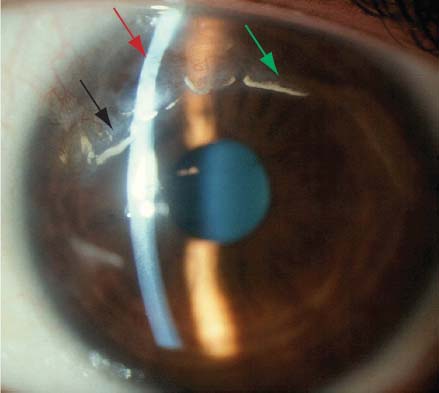 Terrien marginal degeneration with a fine vascular pannus (black arrow), superior thinning (red arrow), and lipid deposits (green arrow) at the leading edge of the pannus
215
Concerning PUK
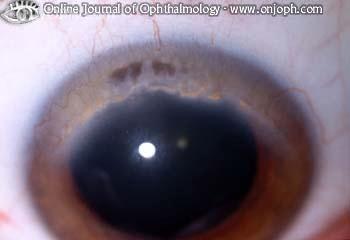 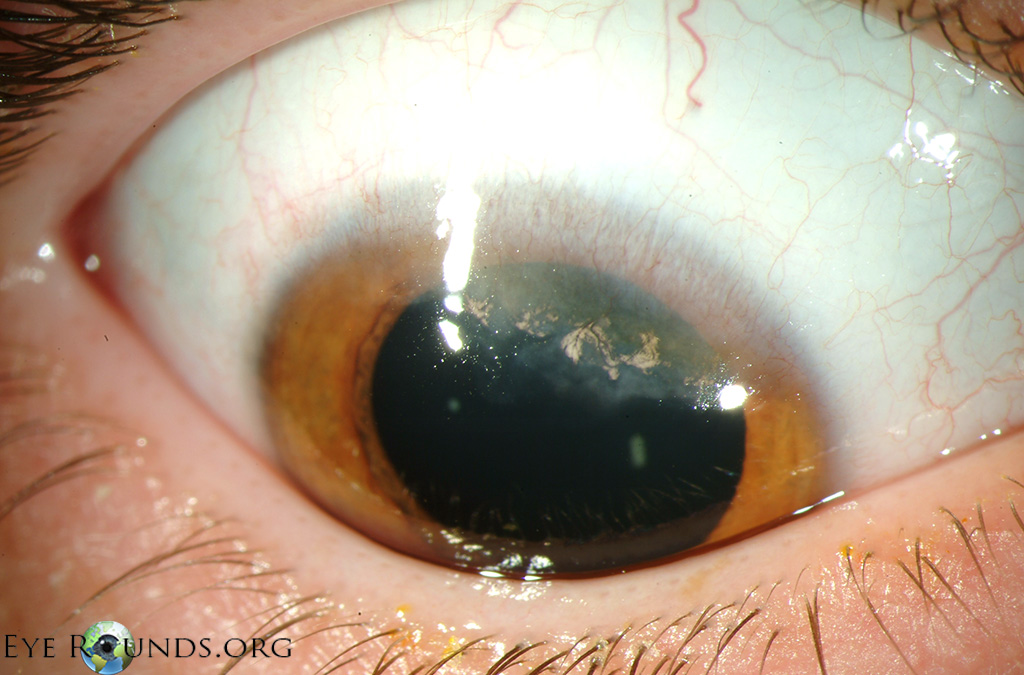 Terrien marginal degeneration. Note the leading lipids and the trailing pannus
216
Concerning PUK
Speaking of Terrien’s…
Is it a common, or an uncommon condition?
Uncommon

Does it have a gender predilection?
While once thought to be more common in males, it is now considered equal

Is it unilateral, or bilateral?
Bilateral (although involvement can be strikingly asymmetric)

Which sector of the cornea is involved first, and how does it progress from there?
It starts superonasally, then spreads circumferentially

Does it affect vision? If so, how?
Yes, by inducing  high astigmatism
With respect to manifesting PUK, which of the following doesn’t belong, and why?
RA, Mooren’s, Behçet, IBD

And in this group?
Mooren’s, Terrien’s marginal, Sarcoid, SLE
The key to diagnosing Terrien’s is its classic appearance:
--The epithelium is  intact , as noted earlier
--The leading edge of the thinned area is characterized by the presence of…Lipid
--The trailing portion is characterized by the presence of a…Vascular pannus
Remember this!!! Consider it your tl;dr for Terrien’s
Why is Terrien’s the oddball in this group?
Two reasons:
--PUK in the others is an  inflammatory  process; Terrien’s is  noninflammatory
--As implied by the word ‘ulcerative’ in the name, the corneal epithelium is  disrupted in PUK. In contrast, the epithelium is  intact  in Terrien’s.
217
Q
Concerning PUK
Speaking of Terrien’s…
Is it a common, or an uncommon condition?
Uncommon

Does it have a gender predilection?
While once thought to be more common in males, it is now considered equal

Is it unilateral, or bilateral?
Bilateral (although involvement can be strikingly asymmetric)

Which sector of the cornea is involved first, and how does it progress from there?
It starts superonasally, then spreads circumferentially

Does it affect vision? If so, how?
Yes, by inducing  high astigmatism
Does Terrien’s render the cornea significantly thinner than normal?
Yes

Is the thinned Terrien’s cornea at risk for rupture with mild trauma?
Yes

Do Terrien pts need to wear protective eyewear?
Yes
With respect to manifesting PUK, which of the following doesn’t belong, and why?
RA, Mooren’s, Behçet, IBD

And in this group?
Mooren’s, Terrien’s marginal, Sarcoid, SLE
Why is Terrien’s the oddball in this group?
Two reasons:
--PUK in the others is an  inflammatory  process; Terrien’s is  noninflammatory
--As implied by the word ‘ulcerative’ in the name, the corneal epithelium is  disrupted in PUK. In contrast, the epithelium is  intact  in Terrien’s.
218
A
Concerning PUK
Speaking of Terrien’s…
Is it a common, or an uncommon condition?
Uncommon

Does it have a gender predilection?
While once thought to be more common in males, it is now considered equal

Is it unilateral, or bilateral?
Bilateral (although involvement can be strikingly asymmetric)

Which sector of the cornea is involved first, and how does it progress from there?
It starts superonasally, then spreads circumferentially

Does it affect vision? If so, how?
Yes, by inducing  high astigmatism
Does Terrien’s render the cornea significantly thinner than normal?
Yes

Is the thinned Terrien’s cornea at risk for rupture with mild trauma?
Yes

Do Terrien pts need to wear protective eyewear?
Yes
With respect to manifesting PUK, which of the following doesn’t belong, and why?
RA, Mooren’s, Behçet, IBD

And in this group?
Mooren’s, Terrien’s marginal, Sarcoid, SLE
Why is Terrien’s the oddball in this group?
Two reasons:
--PUK in the others is an  inflammatory  process; Terrien’s is  noninflammatory
--As implied by the word ‘ulcerative’ in the name, the corneal epithelium is  disrupted in PUK. In contrast, the epithelium is  intact  in Terrien’s.
219
Q
Concerning PUK
Speaking of Terrien’s…
Is it a common, or an uncommon condition?
Uncommon

Does it have a gender predilection?
While once thought to be more common in males, it is now considered equal

Is it unilateral, or bilateral?
Bilateral (although involvement can be strikingly asymmetric)

Which sector of the cornea is involved first, and how does it progress from there?
It starts superonasally, then spreads circumferentially

Does it affect vision? If so, how?
Yes, by inducing  high astigmatism
Does Terrien’s render the cornea significantly thinner than normal?
Yes

Is the thinned Terrien’s cornea at risk for rupture with mild trauma?
Yes

Do Terrien pts need to wear protective eyewear?
Yes
With respect to manifesting PUK, which of the following doesn’t belong, and why?
RA, Mooren’s, Behçet, IBD

And in this group?
Mooren’s, Terrien’s marginal, Sarcoid, SLE
Why is Terrien’s the oddball in this group?
Two reasons:
--PUK in the others is an  inflammatory  process; Terrien’s is  noninflammatory
--As implied by the word ‘ulcerative’ in the name, the corneal epithelium is  disrupted in PUK. In contrast, the epithelium is  intact  in Terrien’s.
220
A
Concerning PUK
Speaking of Terrien’s…
Is it a common, or an uncommon condition?
Uncommon

Does it have a gender predilection?
While once thought to be more common in males, it is now considered equal

Is it unilateral, or bilateral?
Bilateral (although involvement can be strikingly asymmetric)

Which sector of the cornea is involved first, and how does it progress from there?
It starts superonasally, then spreads circumferentially

Does it affect vision? If so, how?
Yes, by inducing  high astigmatism
Does Terrien’s render the cornea significantly thinner than normal?
Yes

Is the thinned Terrien’s cornea at risk for rupture with mild trauma?
Yes

Do Terrien pts need to wear protective eyewear?
Yes
With respect to manifesting PUK, which of the following doesn’t belong, and why?
RA, Mooren’s, Behçet, IBD

And in this group?
Mooren’s, Terrien’s marginal, Sarcoid, SLE
Why is Terrien’s the oddball in this group?
Two reasons:
--PUK in the others is an  inflammatory  process; Terrien’s is  noninflammatory
--As implied by the word ‘ulcerative’ in the name, the corneal epithelium is  disrupted in PUK. In contrast, the epithelium is  intact  in Terrien’s.
221
Q
Concerning PUK
Speaking of Terrien’s…
Is it a common, or an uncommon condition?
Uncommon

Does it have a gender predilection?
While once thought to be more common in males, it is now considered equal

Is it unilateral, or bilateral?
Bilateral (although involvement can be strikingly asymmetric)

Which sector of the cornea is involved first, and how does it progress from there?
It starts superonasally, then spreads circumferentially

Does it affect vision? If so, how?
Yes, by inducing  high astigmatism
Does Terrien’s render the cornea significantly thinner than normal?
Yes

Is the thinned Terrien’s cornea at risk for rupture with mild trauma?
Yes

Do Terrien pts need to wear protective eyewear?
Yes
With respect to manifesting PUK, which of the following doesn’t belong, and why?
RA, Mooren’s, Behçet, IBD

And in this group?
Mooren’s, Terrien’s marginal, Sarcoid, SLE
Why is Terrien’s the oddball in this group?
Two reasons:
--PUK in the others is an  inflammatory  process; Terrien’s is  noninflammatory
--As implied by the word ‘ulcerative’ in the name, the corneal epithelium is  disrupted in PUK. In contrast, the epithelium is  intact  in Terrien’s.
222
A
Concerning PUK
Speaking of Terrien’s…
Is it a common, or an uncommon condition?
Uncommon

Does it have a gender predilection?
While once thought to be more common in males, it is now considered equal

Is it unilateral, or bilateral?
Bilateral (although involvement can be strikingly asymmetric)

Which sector of the cornea is involved first, and how does it progress from there?
It starts superonasally, then spreads circumferentially

Does it affect vision? If so, how?
Yes, by inducing  high astigmatism
Does Terrien’s render the cornea significantly thinner than normal?
Yes

Is the thinned Terrien’s cornea at risk for rupture with mild trauma?
Yes

Do Terrien pts need to wear protective eyewear?
Yes
With respect to manifesting PUK, which of the following doesn’t belong, and why?
RA, Mooren’s, Behçet, IBD

And in this group?
Mooren’s, Terrien’s marginal, Sarcoid, SLE
Why is Terrien’s the oddball in this group?
Two reasons:
--PUK in the others is an  inflammatory  process; Terrien’s is  noninflammatory
--As implied by the word ‘ulcerative’ in the name, the corneal epithelium is  disrupted in PUK. In contrast, the epithelium is  intact  in Terrien’s.
223
Q
Concerning PUK
Speaking of Terrien’s?
Is it a common, or an uncommon condition?
Uncommon

Does it have a gender predilection?
While once thought to be more common in males, it is now considered equal

Is it unilateral, or bilateral?
Bilateral (although involvement can be strikingly asymmetric)

Which sector of the cornea is involved first, and how does it progress from there?
It starts superonasally, then spreads circumferentially

Does it affect vision? If so, how?
Yes, by inducing  high astigmatism
Does Terrien’s render the cornea significantly thinner than normal?
Yes

Is the thinned Terrien’s cornea at risk for rupture with mild trauma?
Yes

Do Terrien pts need to wear protective eyewear?
Yes
With respect to manifesting PUK, which of the following doesn’t belong, and why?
RA, Mooren’s, Behçet, IBD

And in this group?
Mooren’s, Terrien’s marginal, Sarcoid, SLE
There is a lookalike condition--rarer than Terrien’s—which differs in that 1) it is more likely to occur in children, and 2) it is inflammatory in nature. The Cornea book speculates that it might not be a separate condition, but rather a manifestation of the same dz process as Terrien. What is it?
Fuchs’ superficial marginal keratitis
Why is Terrien’s the oddball in this group?
Two reasons:
--PUK in the others is an  inflammatory  process; Terrien’s is  noninflammatory
--As implied by the word ‘ulcerative’ in the name, the corneal epithelium is  disrupted in PUK. In contrast, the epithelium is  intact  in Terrien’s.
224
A
Concerning PUK
Speaking of Terrien’s?
Is it a common, or an uncommon condition?
Uncommon

Does it have a gender predilection?
While once thought to be more common in males, it is now considered equal

Is it unilateral, or bilateral?
Bilateral (although involvement can be strikingly asymmetric)

Which sector of the cornea is involved first, and how does it progress from there?
It starts superonasally, then spreads circumferentially

Does it affect vision? If so, how?
Yes, by inducing  high astigmatism
Does Terrien’s render the cornea significantly thinner than normal?
Yes

Is the thinned Terrien’s cornea at risk for rupture with mild trauma?
Yes

Do Terrien pts need to wear protective eyewear?
Yes
With respect to manifesting PUK, which of the following doesn’t belong, and why?
RA, Mooren’s, Behçet, IBD

And in this group?
Mooren’s, Terrien’s marginal, Sarcoid, SLE
There is a lookalike condition--rarer than Terrien’s—which differs in that 1) it is more likely to occur in children, and 2) it is inflammatory in nature. The Cornea book speculates that it might not be a separate condition, but rather a manifestation of the same dz process as Terrien. What is it?
Fuchs’ superficial marginal keratitis
Why is Terrien’s the oddball in this group?
Two reasons:
--PUK in the others is an  inflammatory  process; Terrien’s is  noninflammatory
--As implied by the word ‘ulcerative’ in the name, the corneal epithelium is  disrupted in PUK. In contrast, the epithelium is  intact  in Terrien’s.
225
Concerning PUK
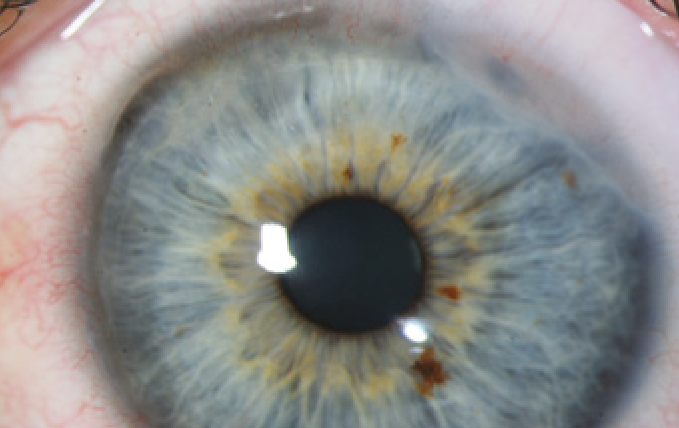 Fuchs’ superficial marginal keratitis
226
Q
Concerning PUK
All of the following are true concerning Mooren’s ulcer except (could be more than one):
Cause is unknown
One clinical type presents as a unilateral PUK in the elderly
The other type presents as bilateral disease in young African women
Patients with the ‘African’ variety often have a history of systemic helminth infection
Mooren’s responds readily to aggressive local therapy
227
A
Concerning PUK
All of the following are true concerning Mooren’s ulcer except (could be more than one):
Cause is unknown  T
One clinical type presents as a unilateral PUK in the elderly  T
The other type presents as bilateral disease in young African women
Patients with the ‘African’ variety often have a history of systemic helminth infection  T
Mooren’s responds readily to aggressive local therapy
men
poorly
^
228
Concerning PUK
All of the following are true concerning Mooren’s ulcer except (could be more than one):
Cause is unknown  T
One clinical type presents as a unilateral PUK in the elderly  T
The other type presents as bilateral disease in young African women
Patients with the ‘African’ variety often have a history of systemic helminth infection  T
Mooren’s responds readily to aggressive local therapy
men
poorly
^
Mooren’s ulcer is a chronic, progressive PUK. By definition, the cause is unknown. It starts sectorally, progresses circumferentially,  then finally centrally. The leading edge is undermined  and de-epithelialized. Two clinical varieties are recognized: Unilateral  disease in the elderly, and rapidly progressive, severe bilateral disease that strikes young African men. These men usually are seropositive for helminthic disease.

The plethora of treatments stands as gloomy testimony to the relative ineffectiveness of each. Ocular modalities include topical steroids, BCL, n-acetylcysteine drops, topical cyclosporine and conjunctival resection. Quite often, systemic immunosuppressives are needed: steroids, MTX, and/or cyclophosphamide.